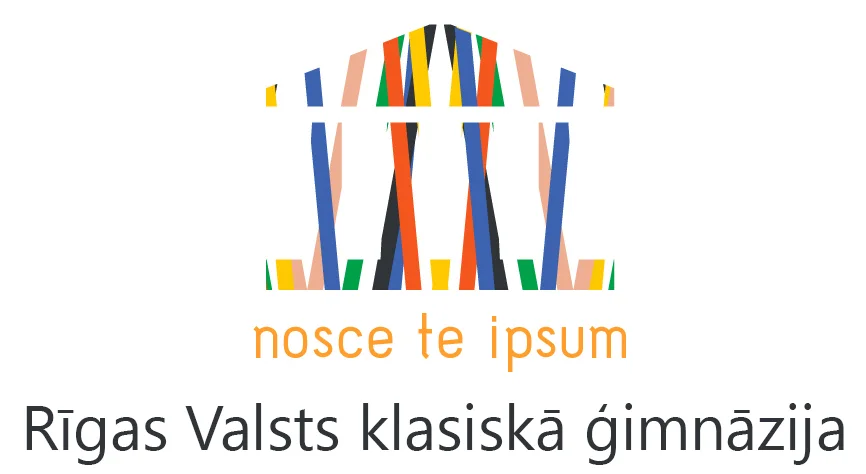 “Pedagogu palīgu atbalstošā loma pārejā uz mācībām latviešu valodā”
Rīgas Valsts Klasiskās ģimnāzijas pieredze
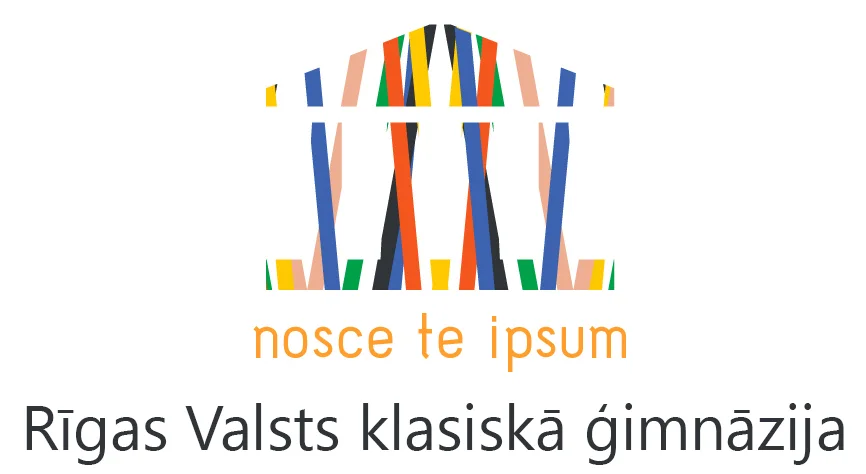 Pedagoga palīga loma 1.-2. klašu posmā
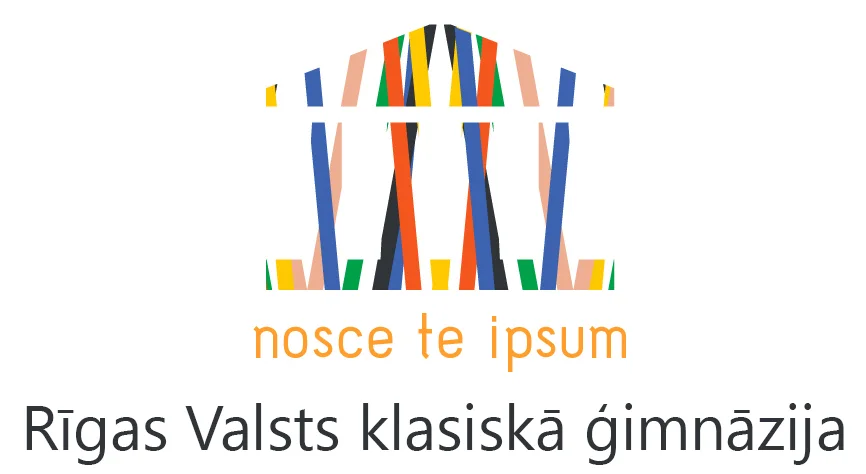 Kādi ir pedagoga palīga pienākumi, kas to nosaka?
Pedagoga palīga (prof. kods 2359 05) darba pienākumu aprakstu sagatavo attiecīgā izglītības iestāde, par pamatu ņemot Profesiju klasifikatorā ietvertās kvalifikācijas pamatprasības (nepieciešamo izglītību) un profesionālās darbības pamatuzdevumus, kā arī citus normatīvos aktus, kas reglamentē konkrētas jomas profesijas.
Atbilstoši Profesiju klasifikatora vispārējai informācijai šīs grupas nodarbinātie: organizē izglītojamo klases (grupas) kopīgo darbību un veic individuālo darbu ar izglītojamiem atbilstoši dienas režīmam iestādē.
Profesiju klasifikatorā nav iekļauti konkrēti amatu pienākumi, amatu apraksti, uzdevumi un funkcijas, bet gan norādīti tikai profesiju grupas profesionālās darbības pamatuzdevumi.
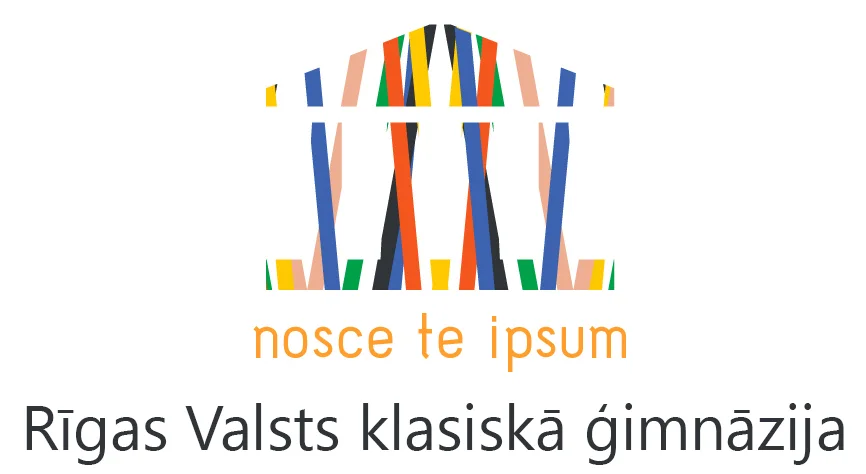 Pedagoga palīga atbalsts skolēnam
Individuālais darbs ar skolēniem:
lai izskaidrotu nesaprotamu uzdevumu;
radītu bērnos motivāciju mācīties;
attīstītu sadarbības un komunikācijas prasmes.
2. Iespēja mācību stundu laikā veltīt lielāku uzmanību katram skolēnam:
kam ir grūtības mācībās (piem., pielāgot darba tempu, palīdzēt izmantot atgādnes); 
kam ir talanta potenciāls (sadarbībā ar skolotāju organizēt procesu atbilstoši skolēna spēju līmenim)
kam ir uzvedības grūtības (piem., strādāt atsevšķi);
3. Papildu individuāls darbs pagarinātajā dienas grupā.
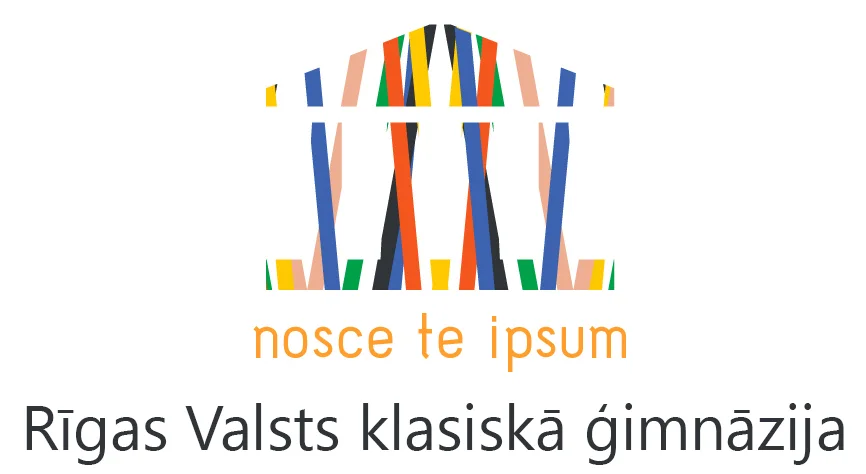 Pedagoga palīga atbalsts skolotājiem:
Sadarbība ar priekšmetu skolotājiem:
palīdzība materiālu sagatavošanā;
ātra atgriezeniskā saite skolēniem;
darbs pēc skolotāja uzdevuma.
2. Sadarbība ar atbalsta personālu:
rīcību un aktivitāšu koordinācija; 
nodrošināt rekomendāciju izpildi.
3. Sagatavošanās klases un ārpusklases pasākumiem.
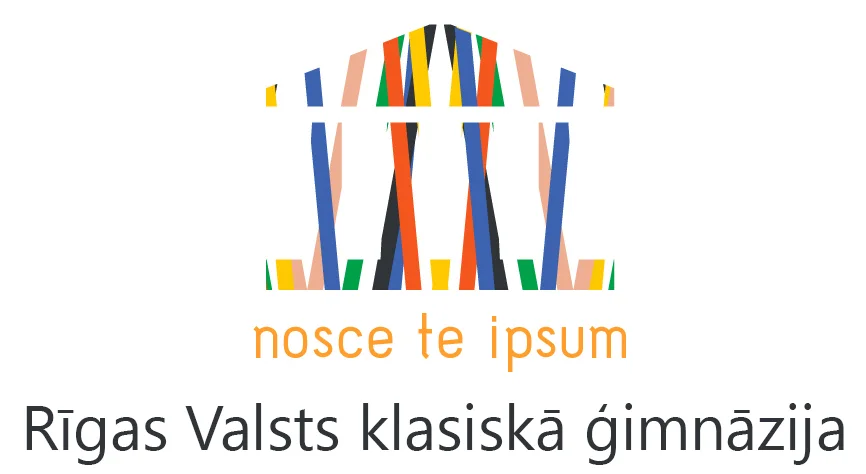 Pedagoga palīga darbs sākas augustā
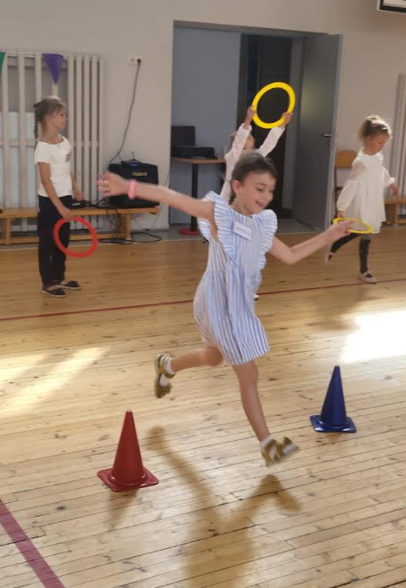 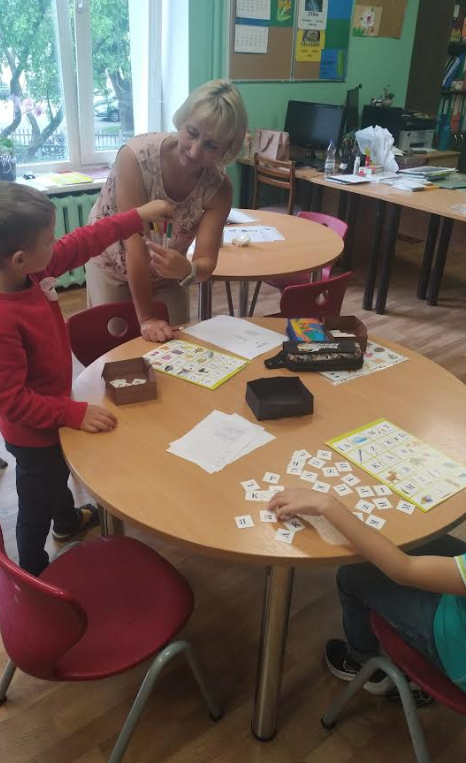 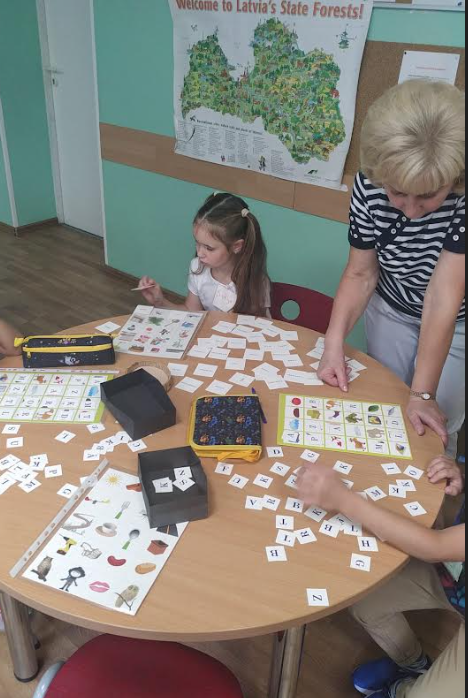 [Speaker Notes: Pedagoga palīga darbs sākas augustā, kad viņš aktīvi piedālas adaptācijas pasākumos]
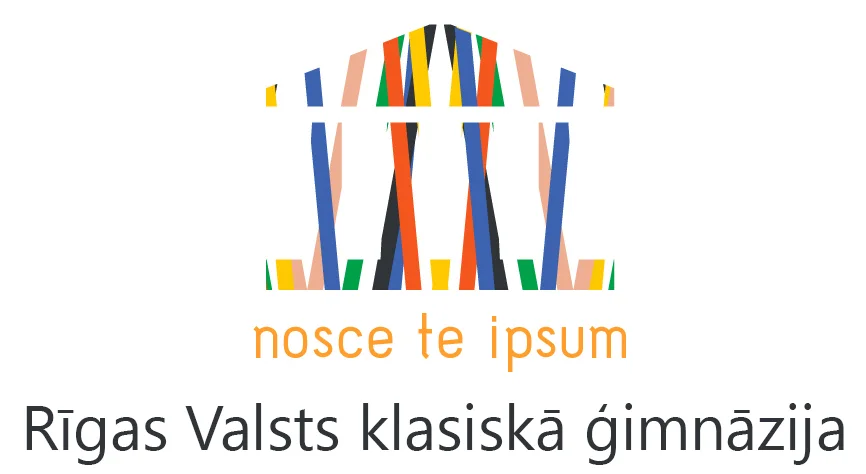 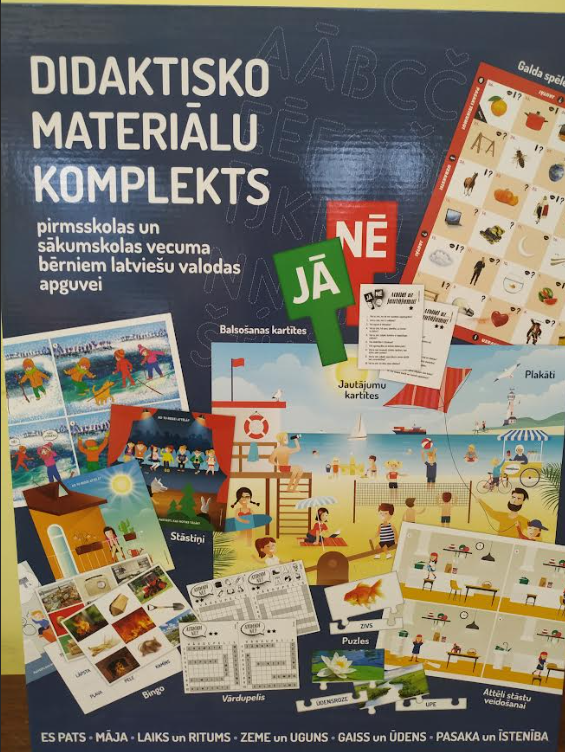 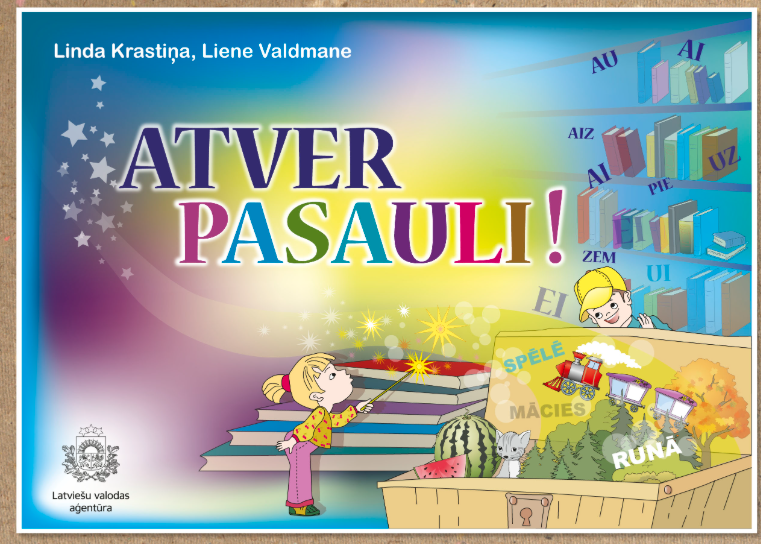 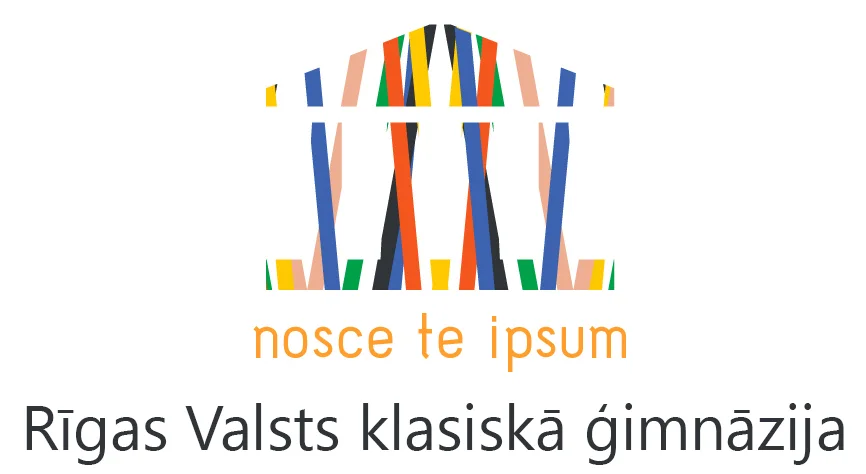 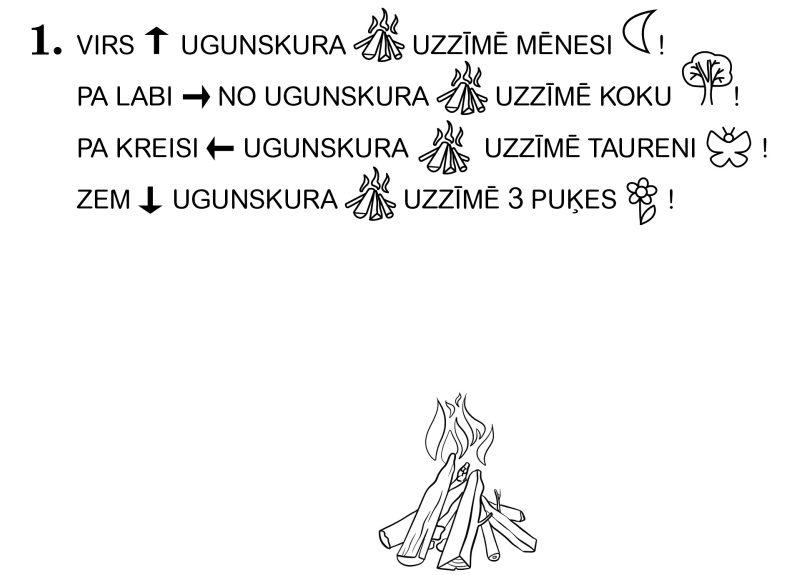 https://bernistaba.lsm.lv/storage/painting/pdf/5/5042a7c5ddbb16551d0a35ada976219e.pdf
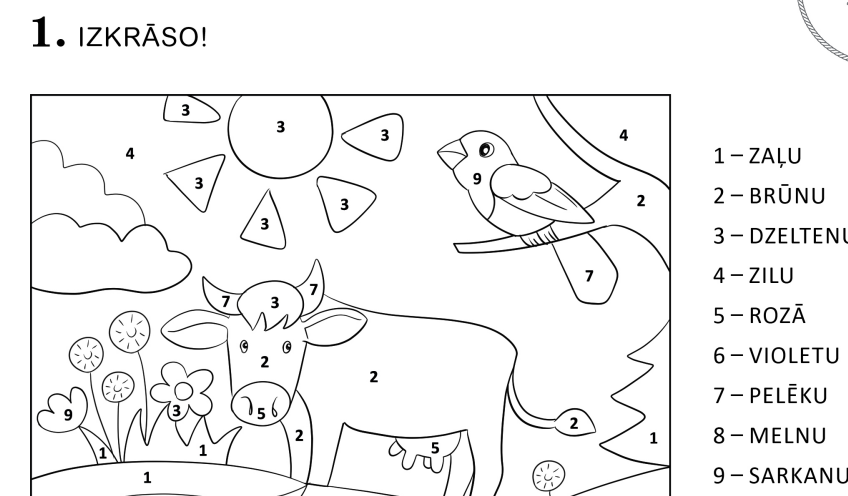 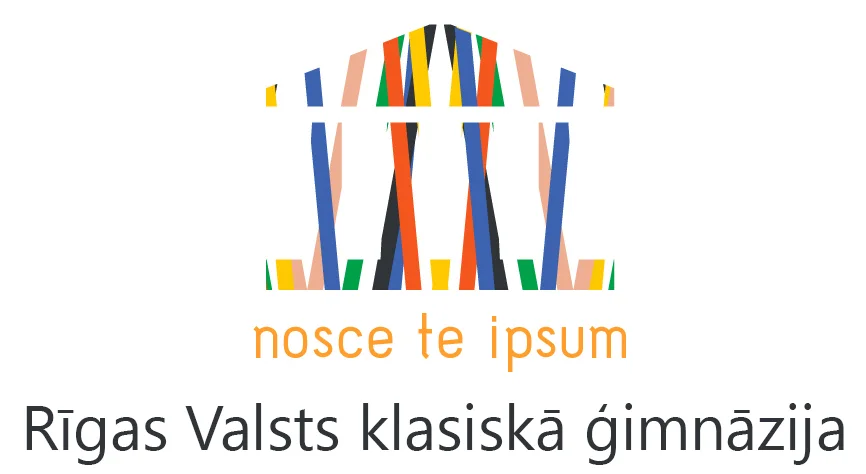 https://bernistaba.lsm.lv/storage/painting/pdf/5/5042a7c5ddbb16551d0a35ada976219e.pdf
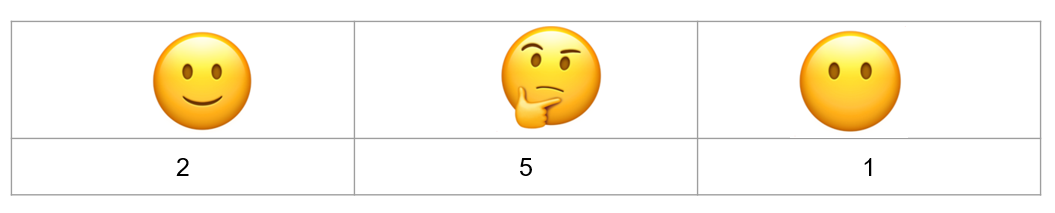 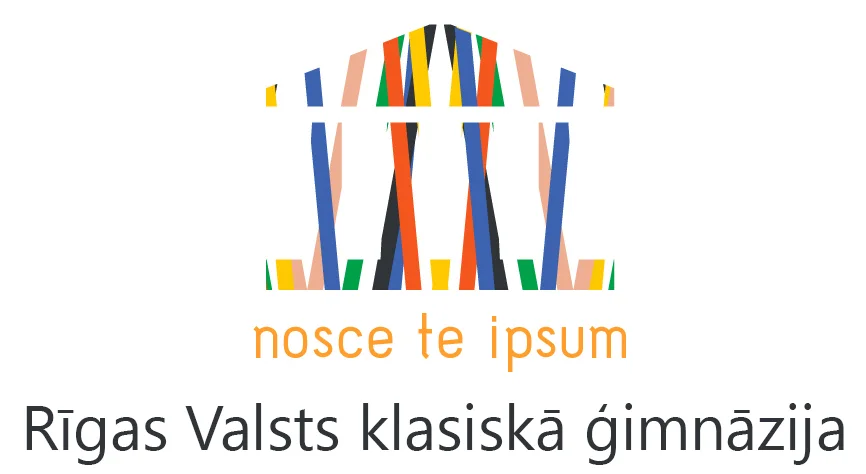 Pedagoga palīga ikdiena…
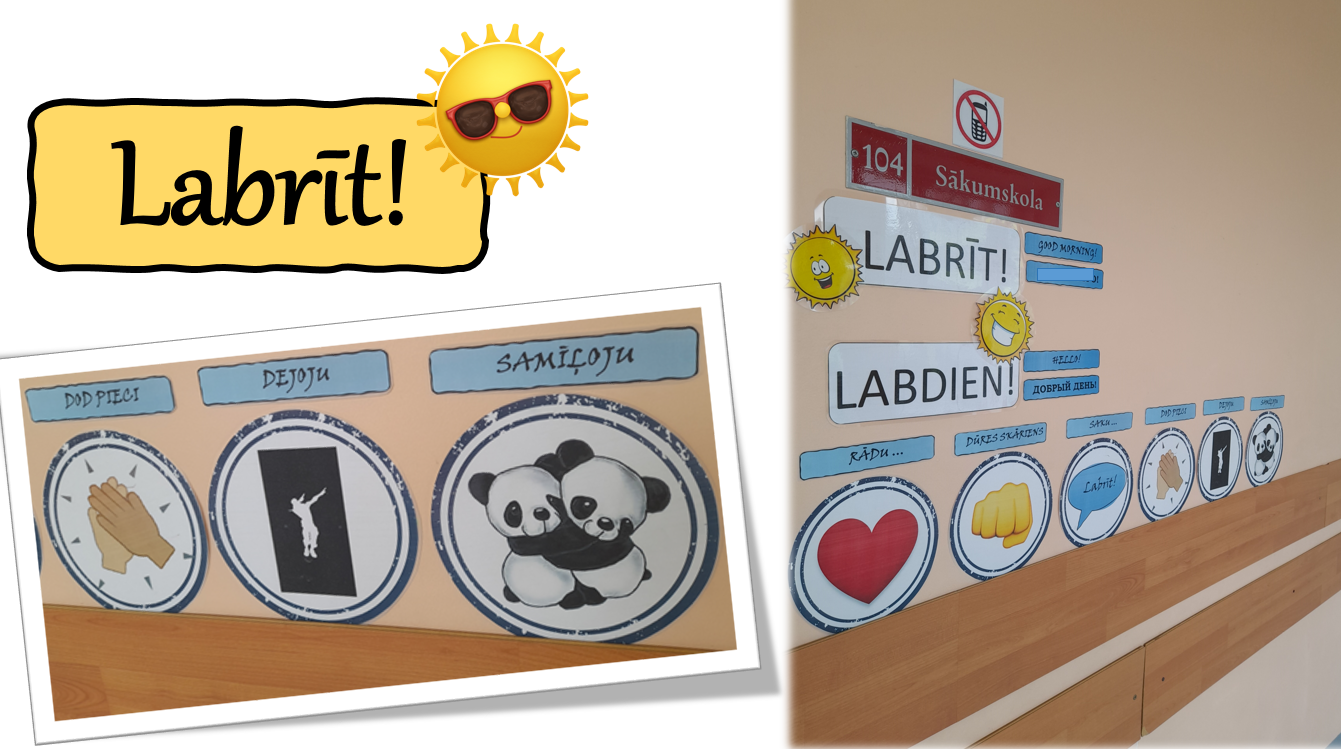 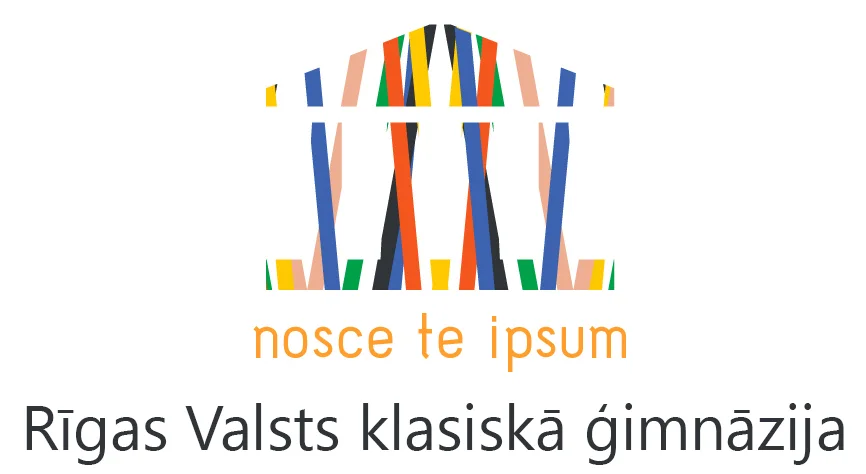 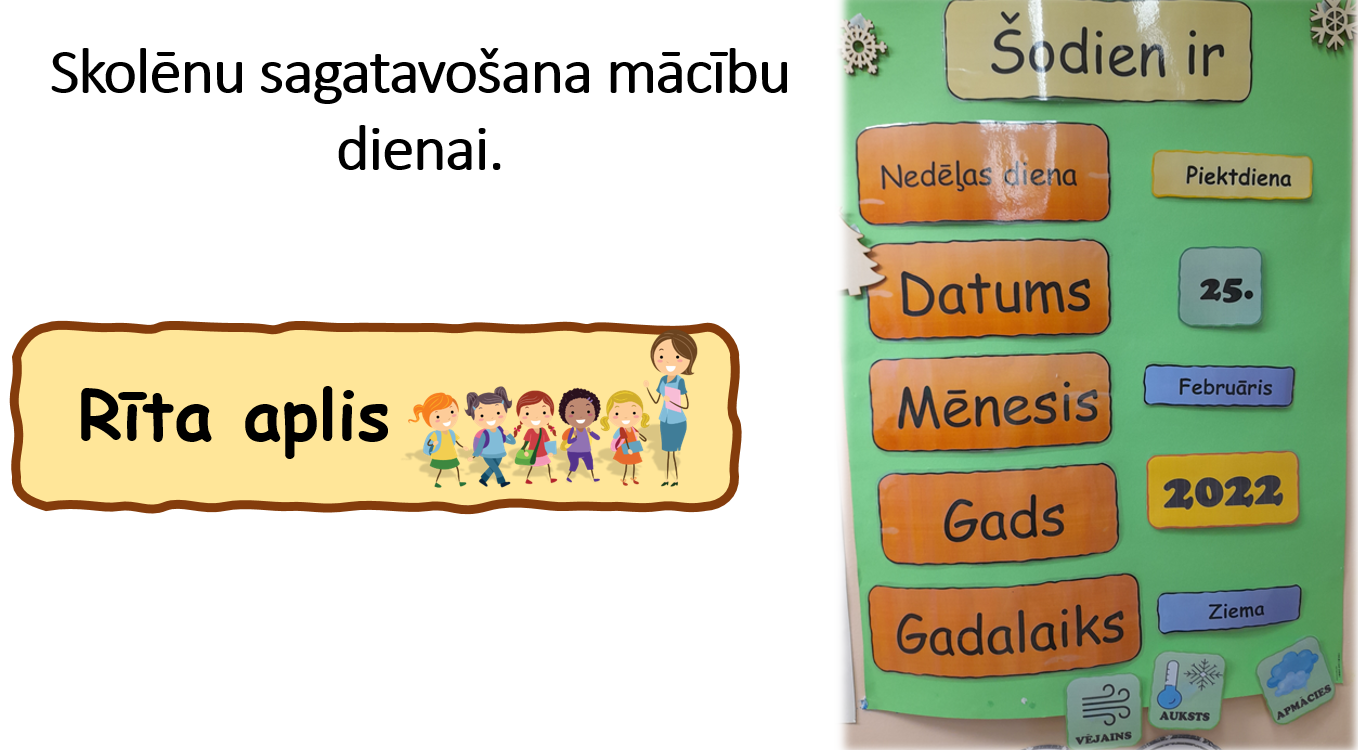 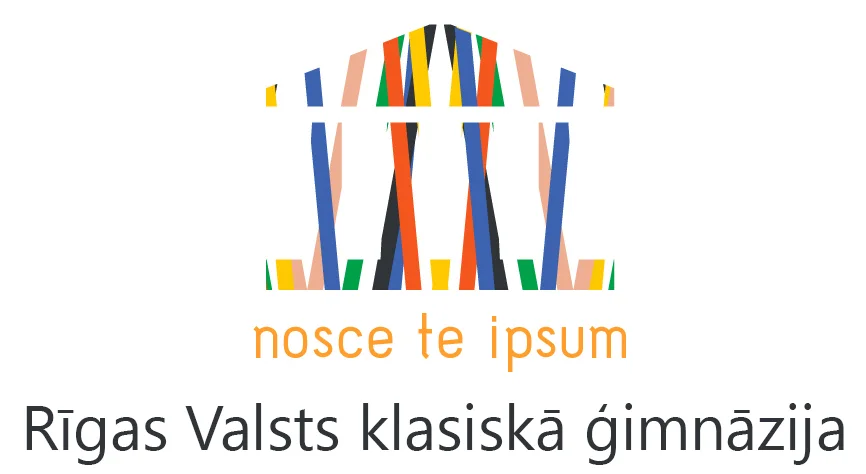 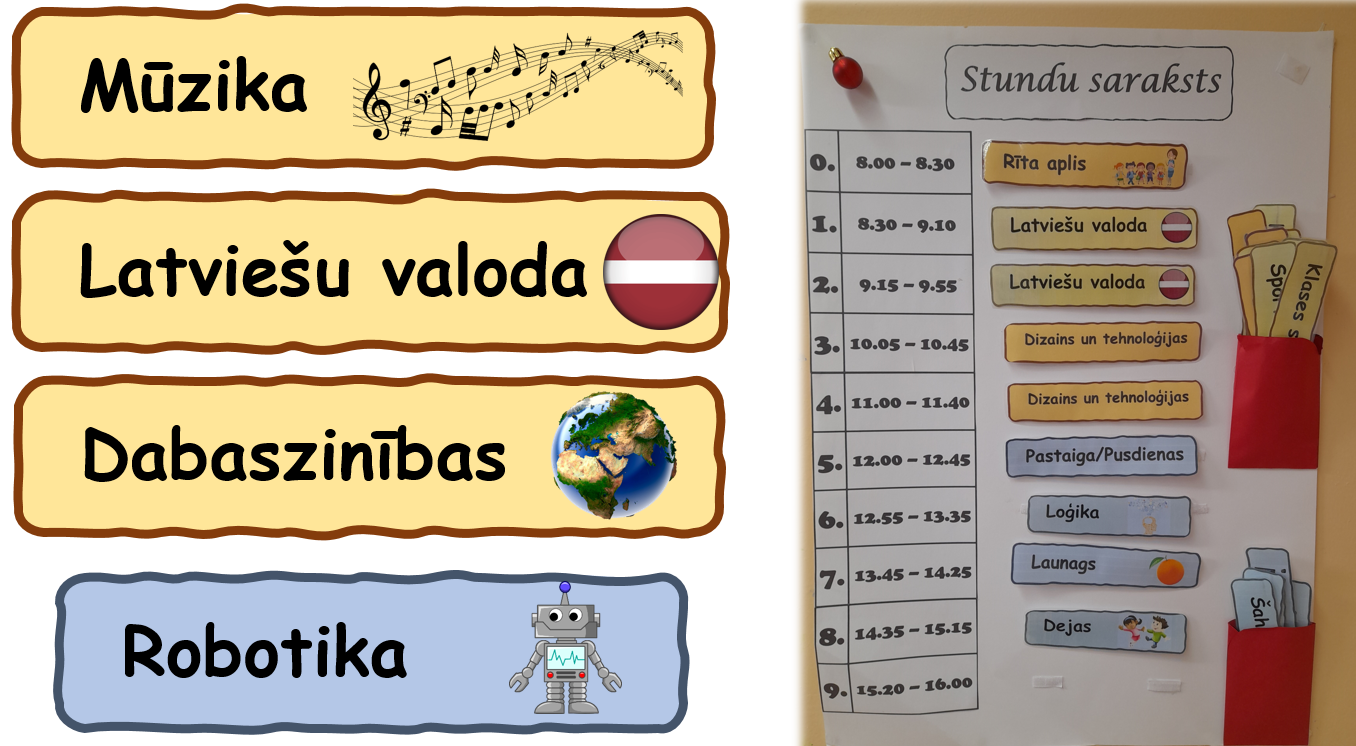 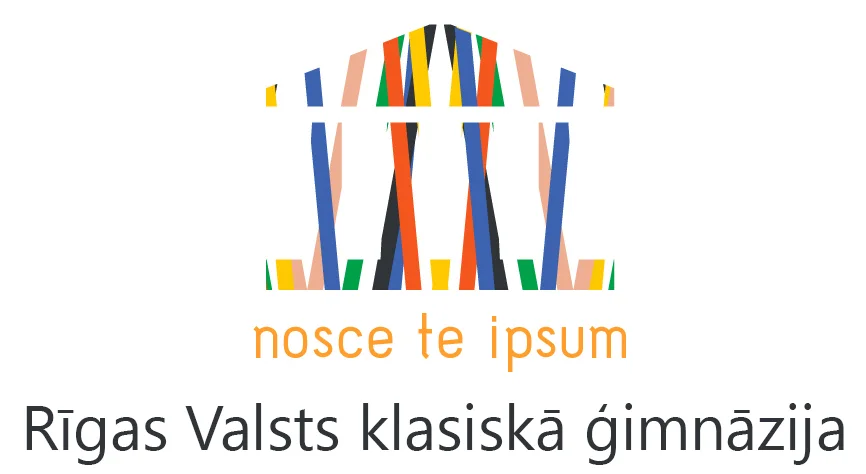 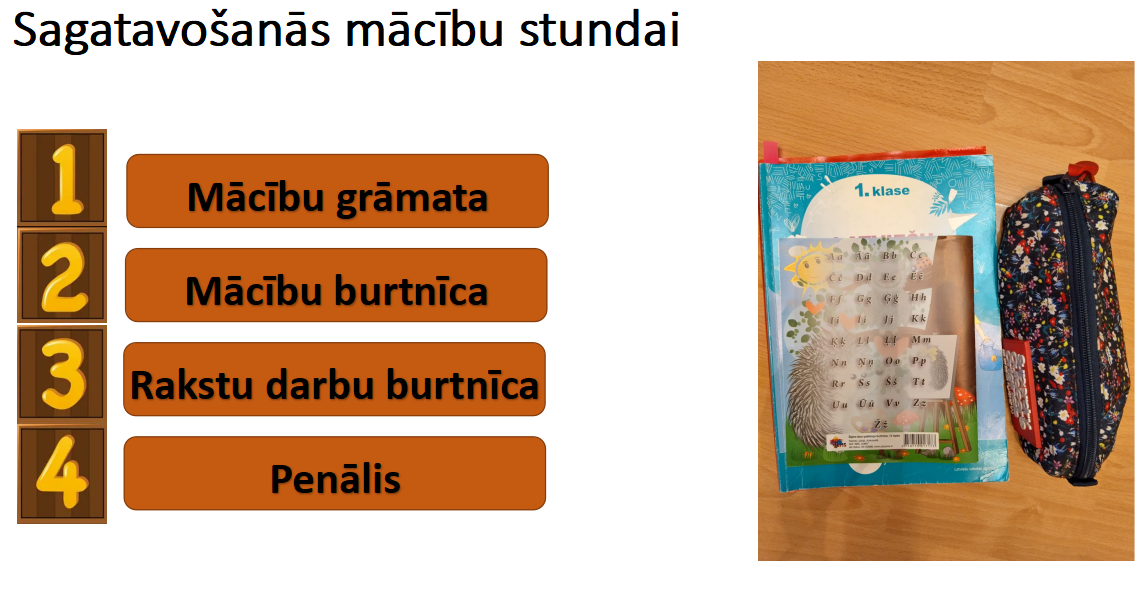 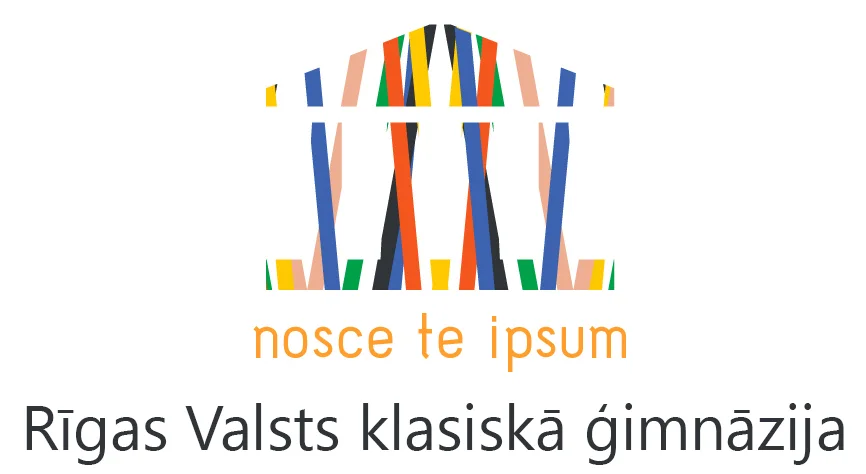 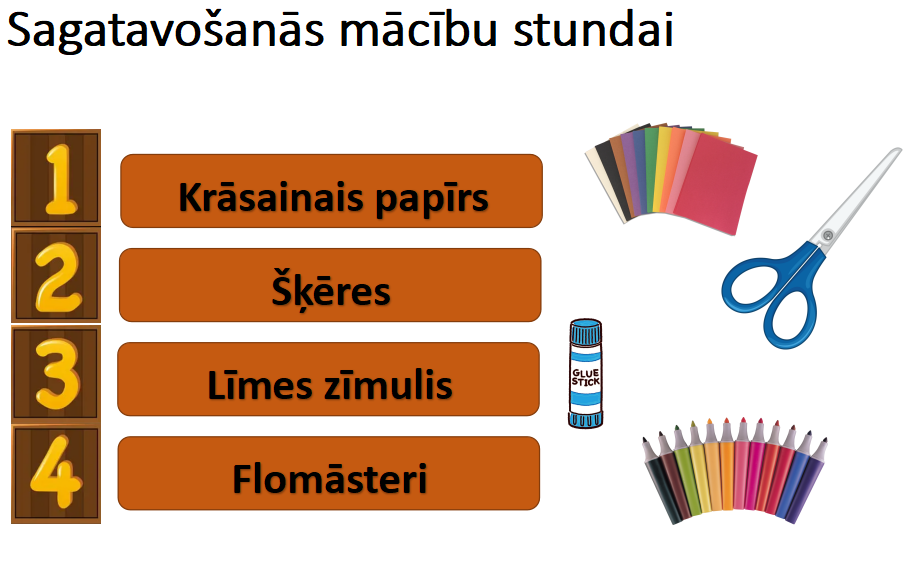 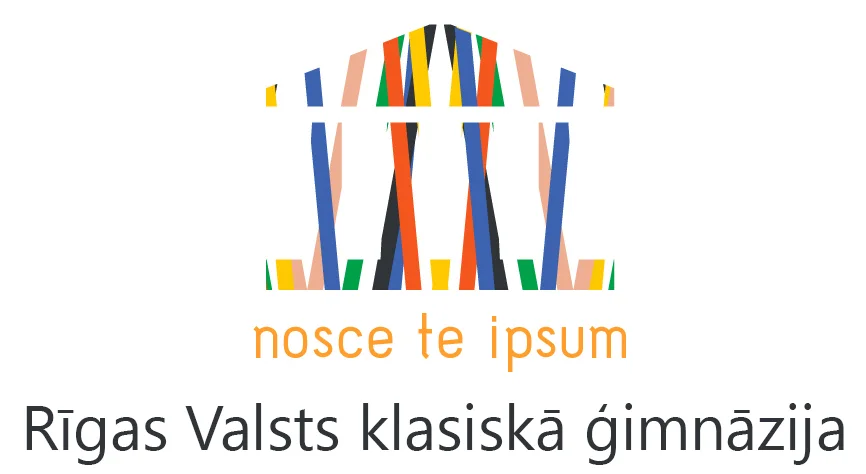 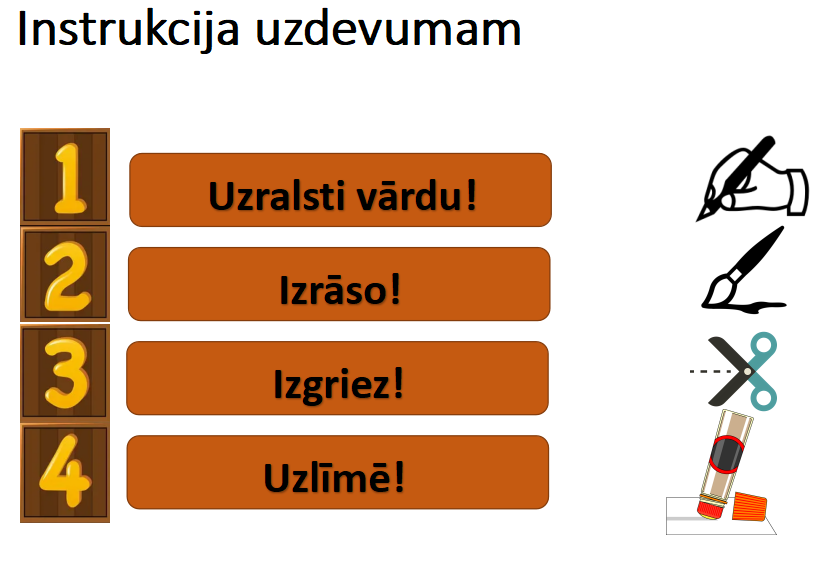 Mācību stundas instrukcijas
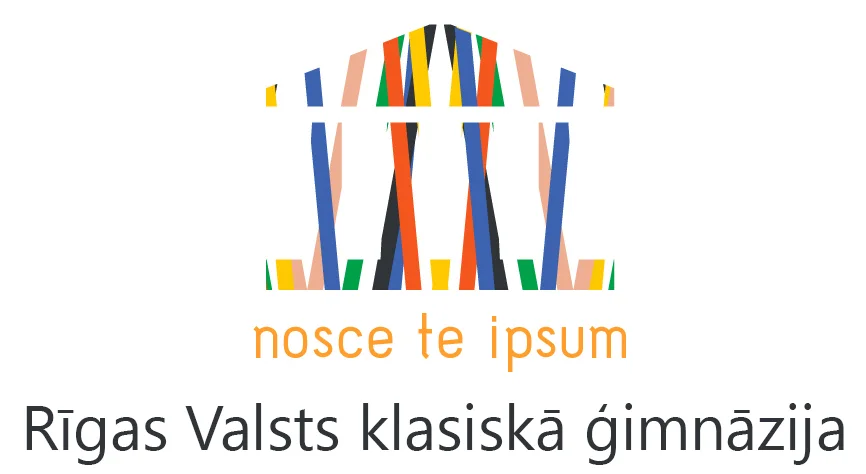 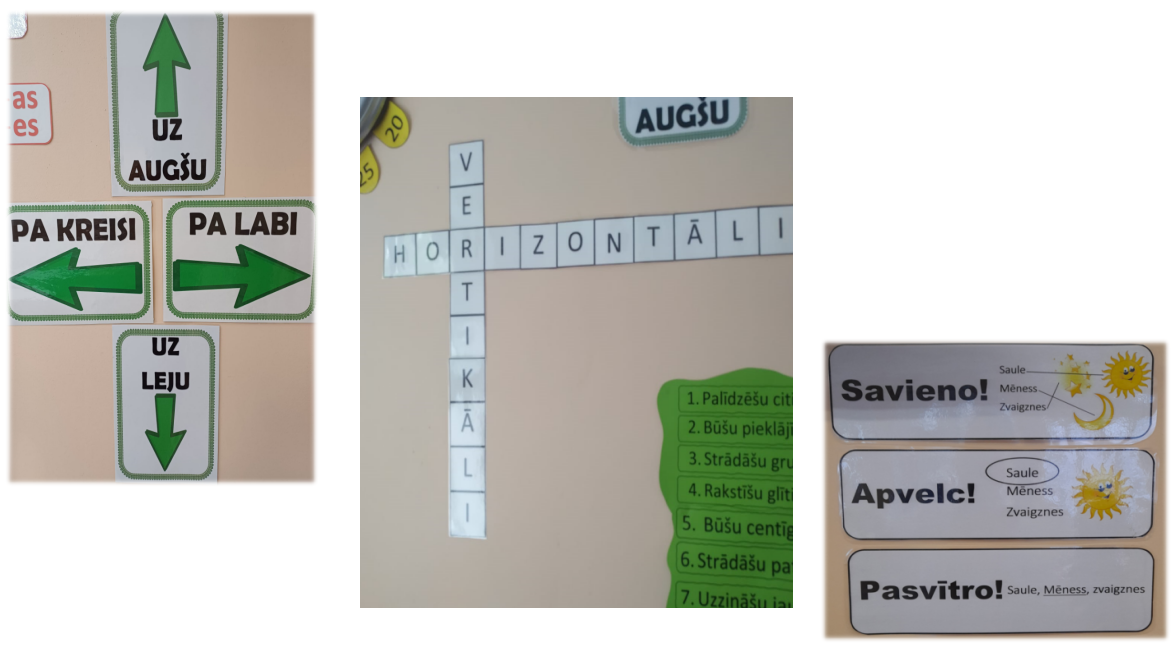 “Runājošās sienas” matemātikā
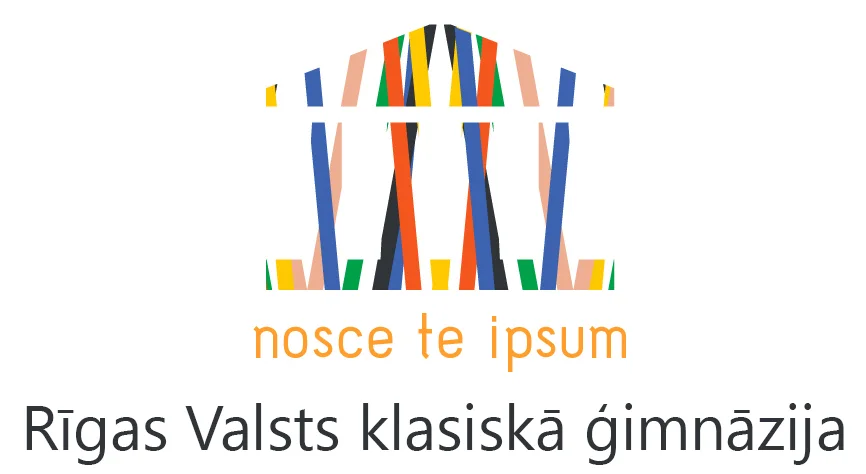 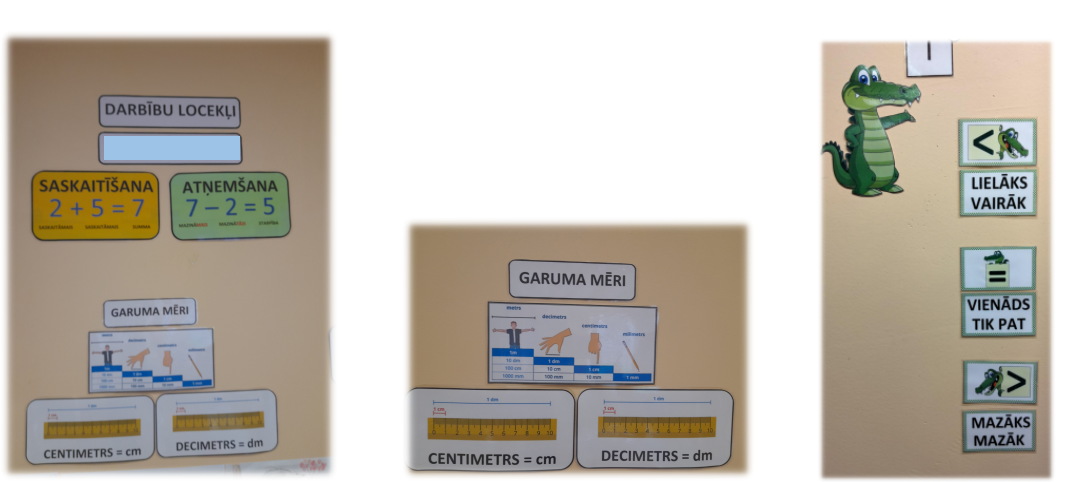 “Runājošās sienas” latviešu valodā
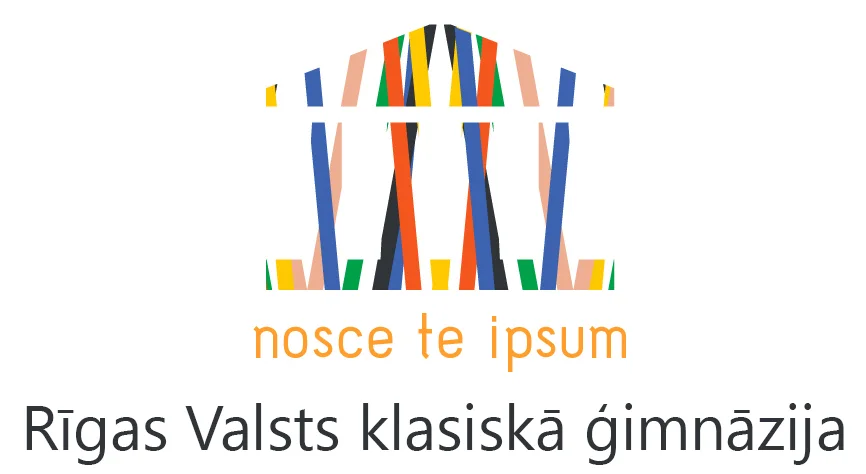 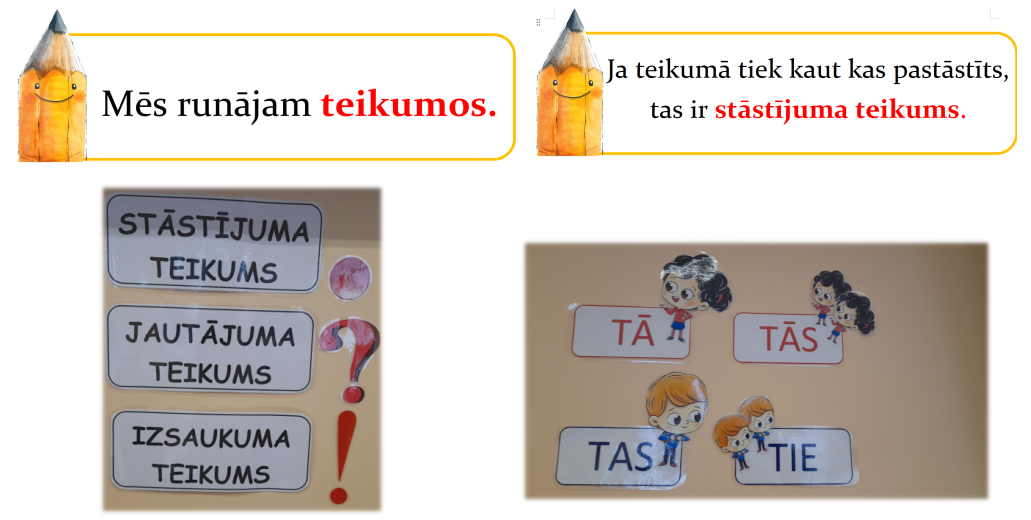 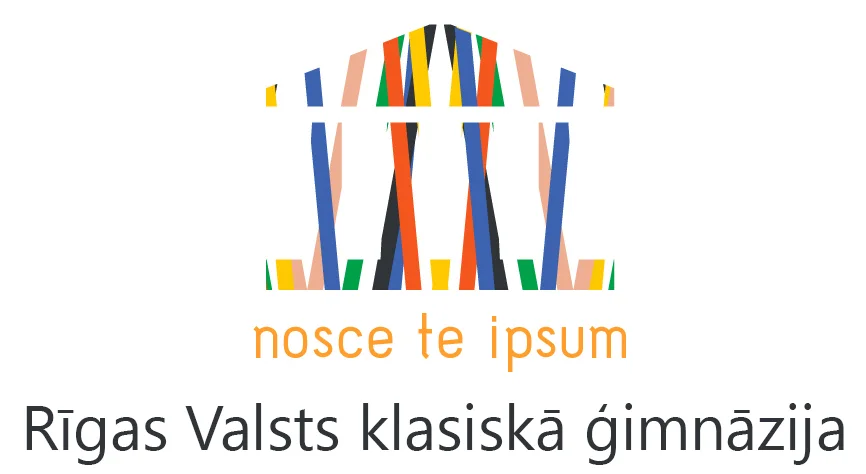 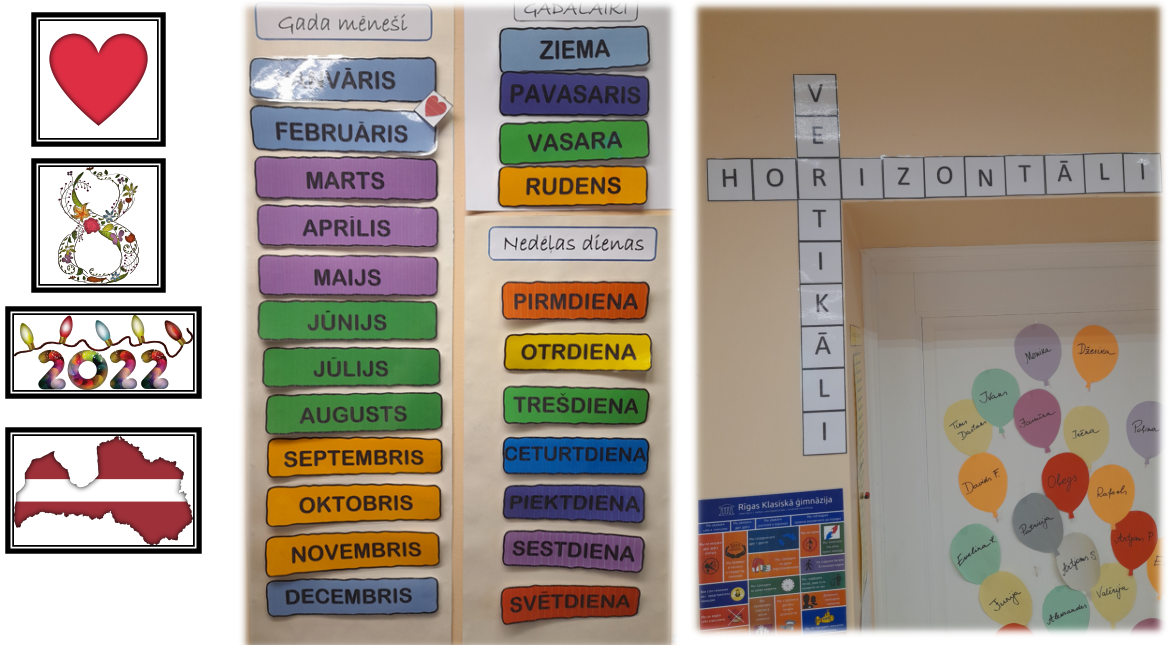 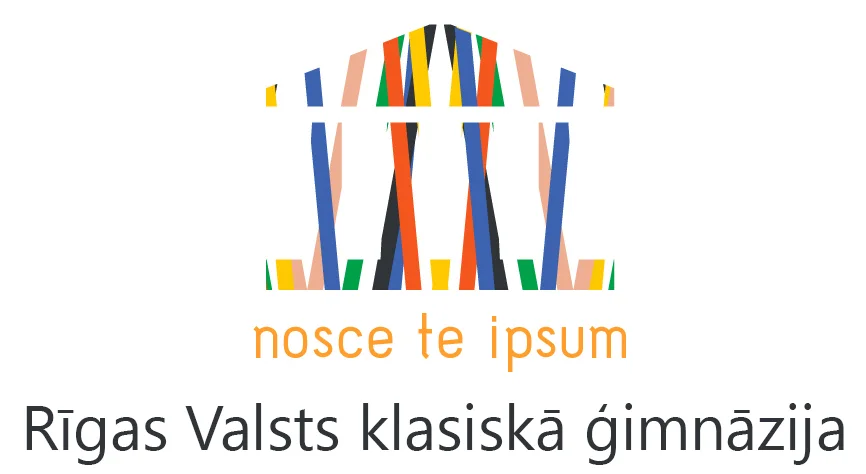 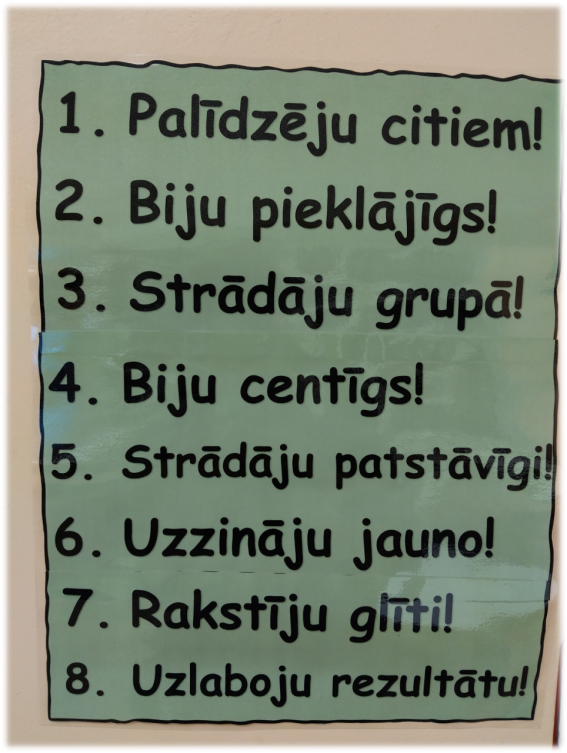 Sevis un sava darba vērtēšana
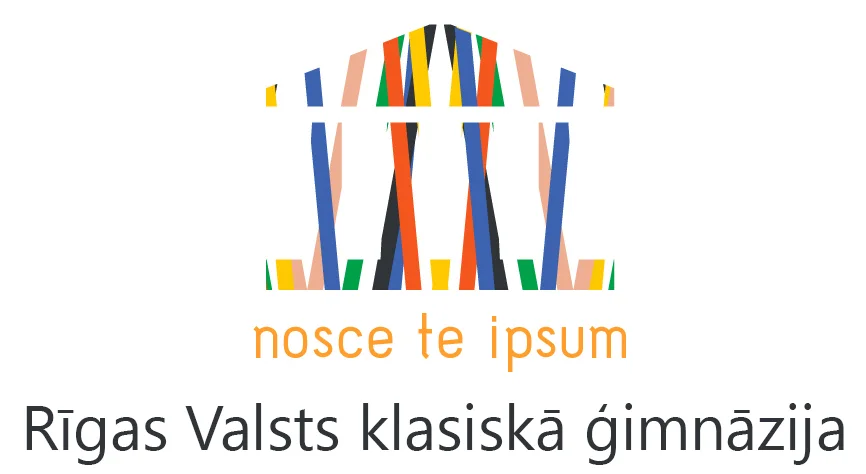 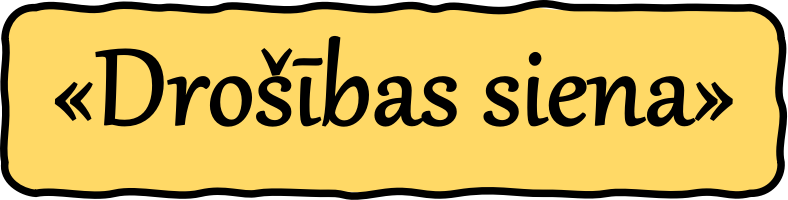 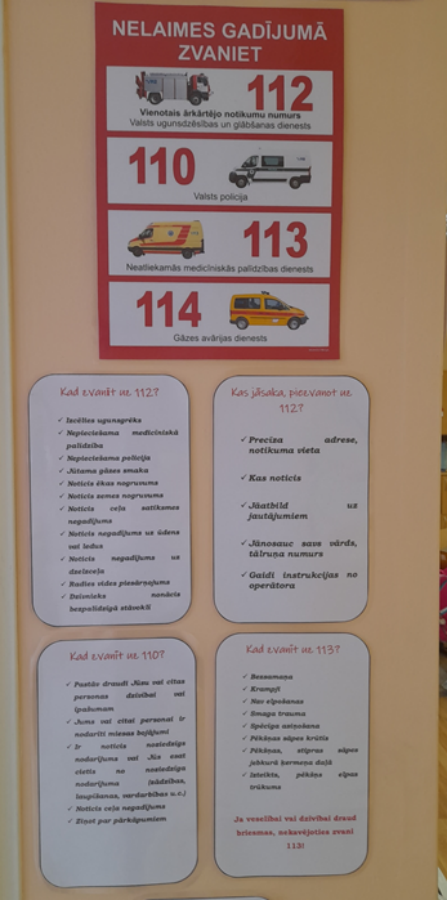 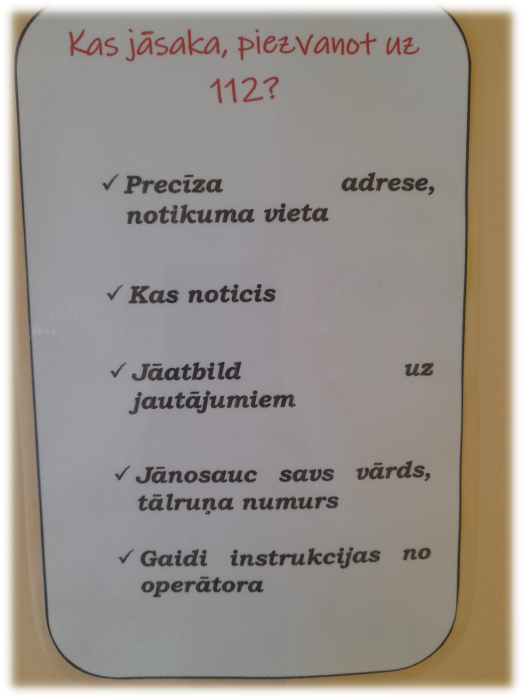 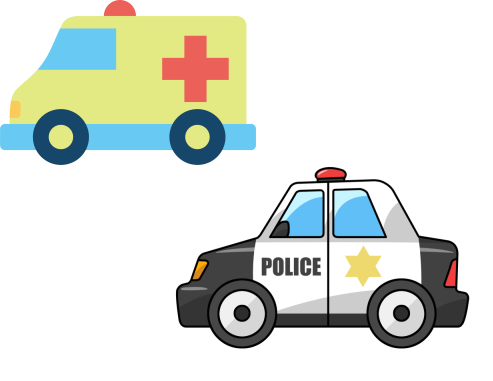 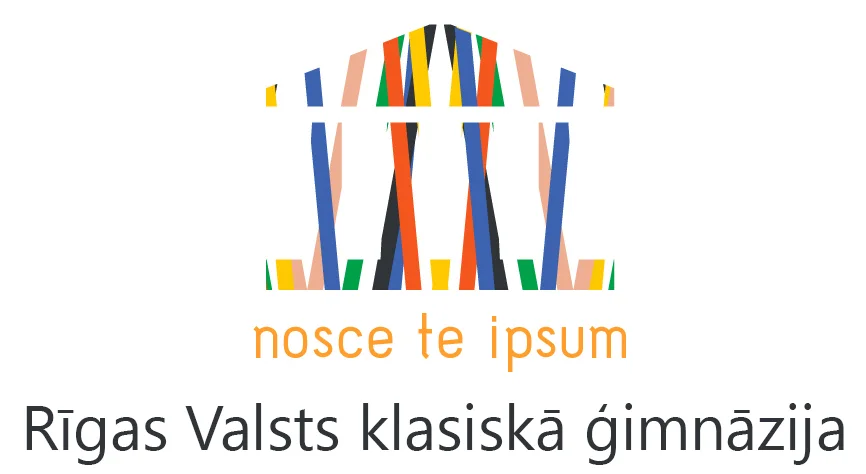 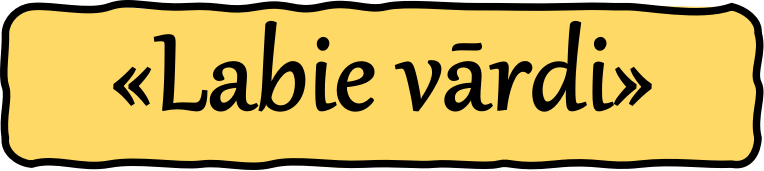 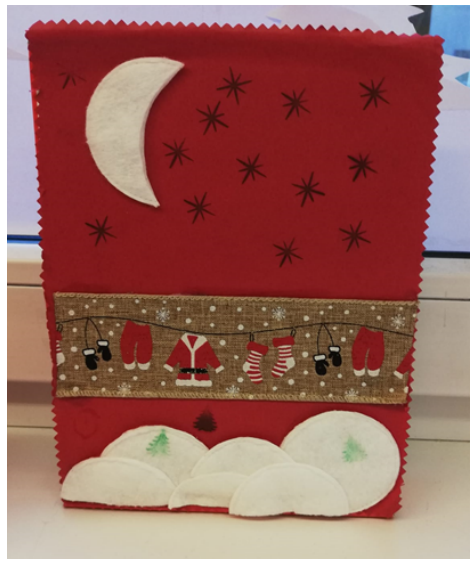 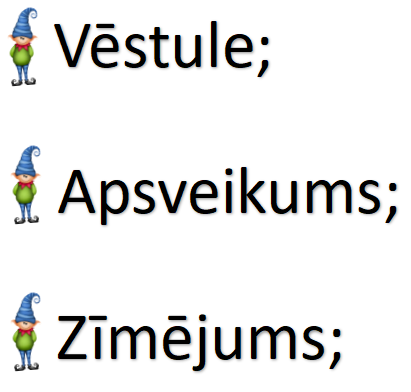 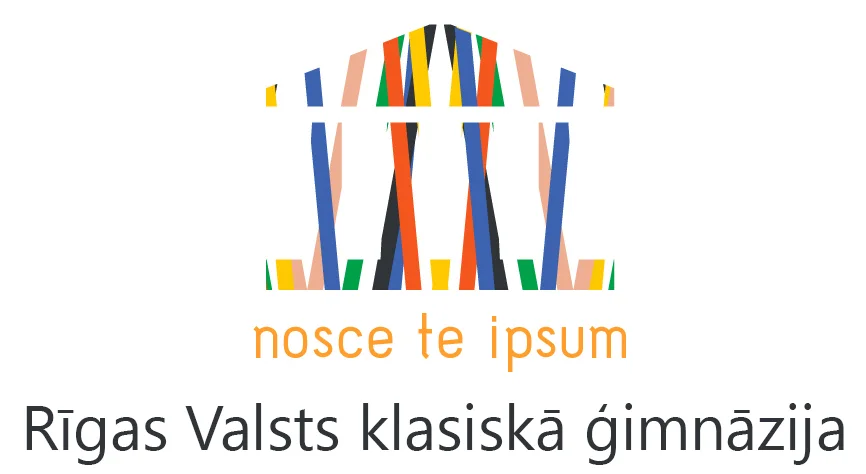 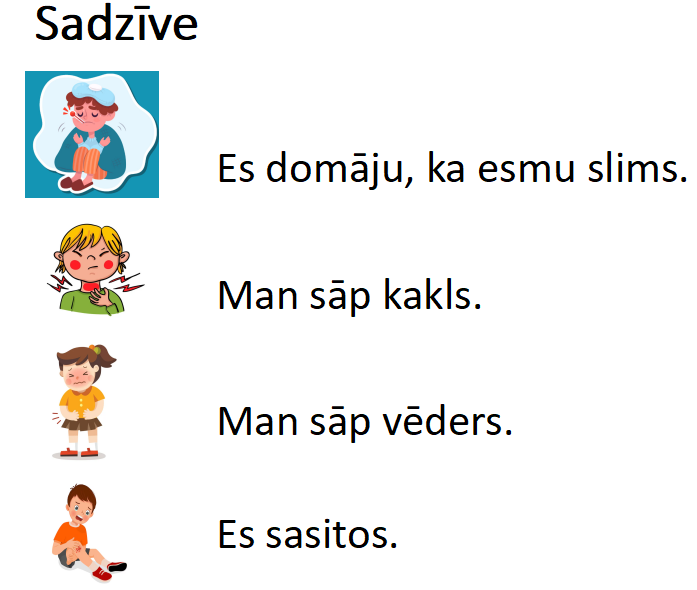 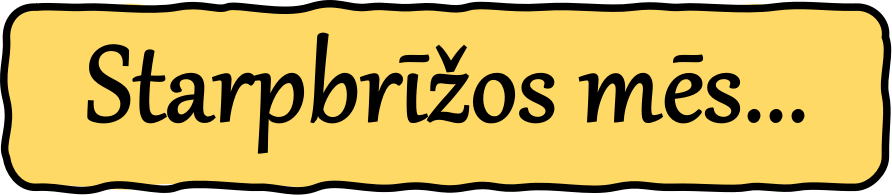 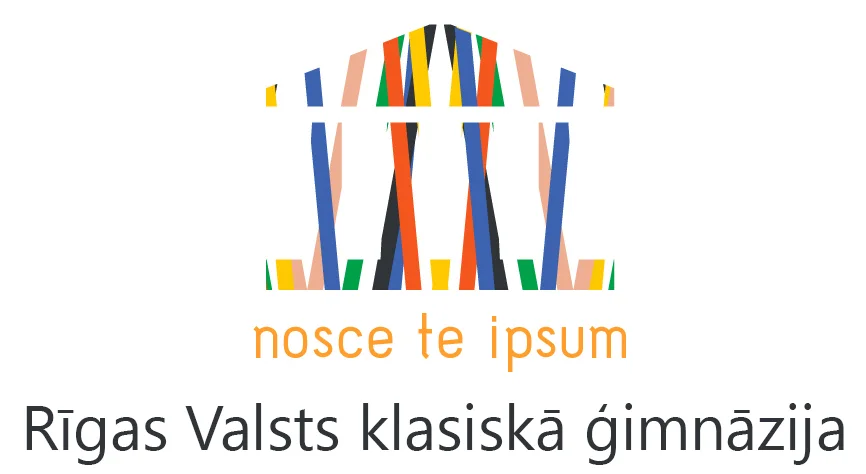 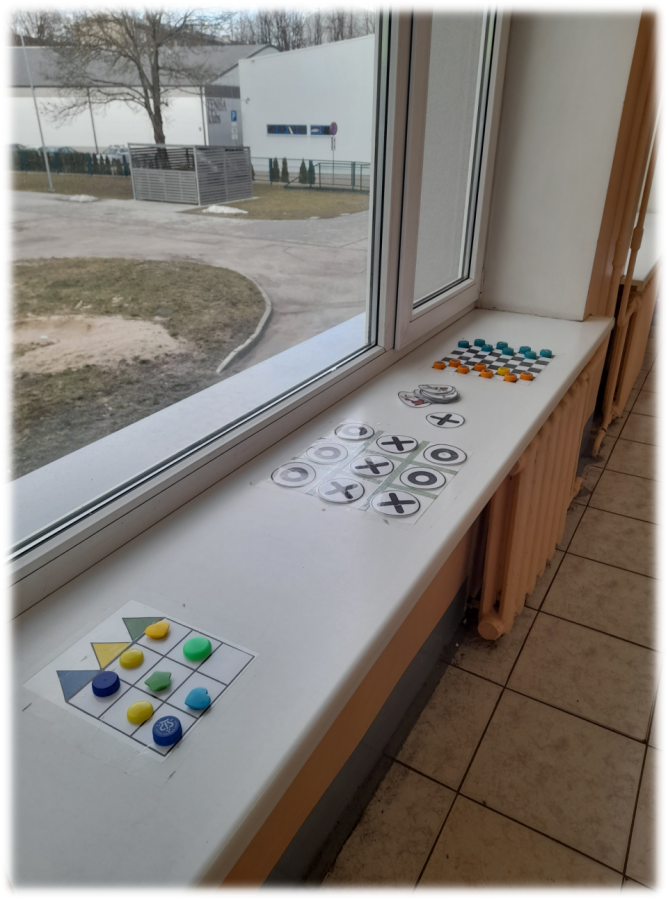 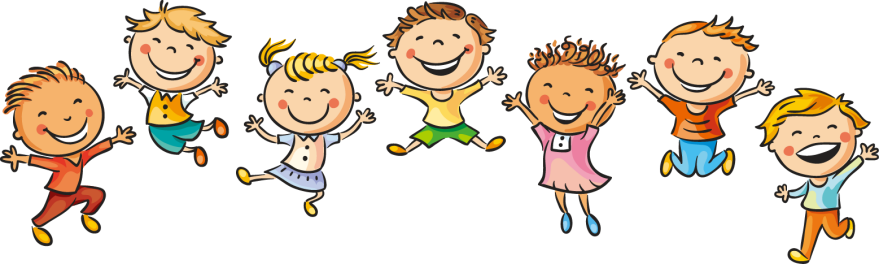 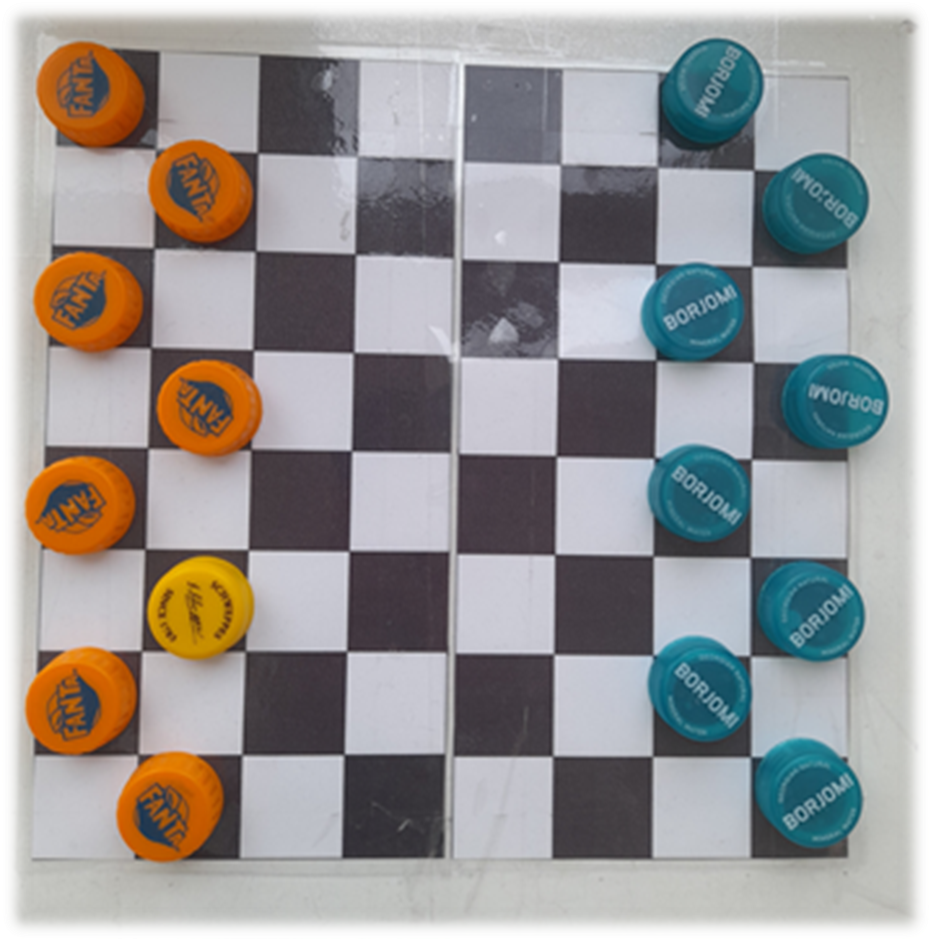 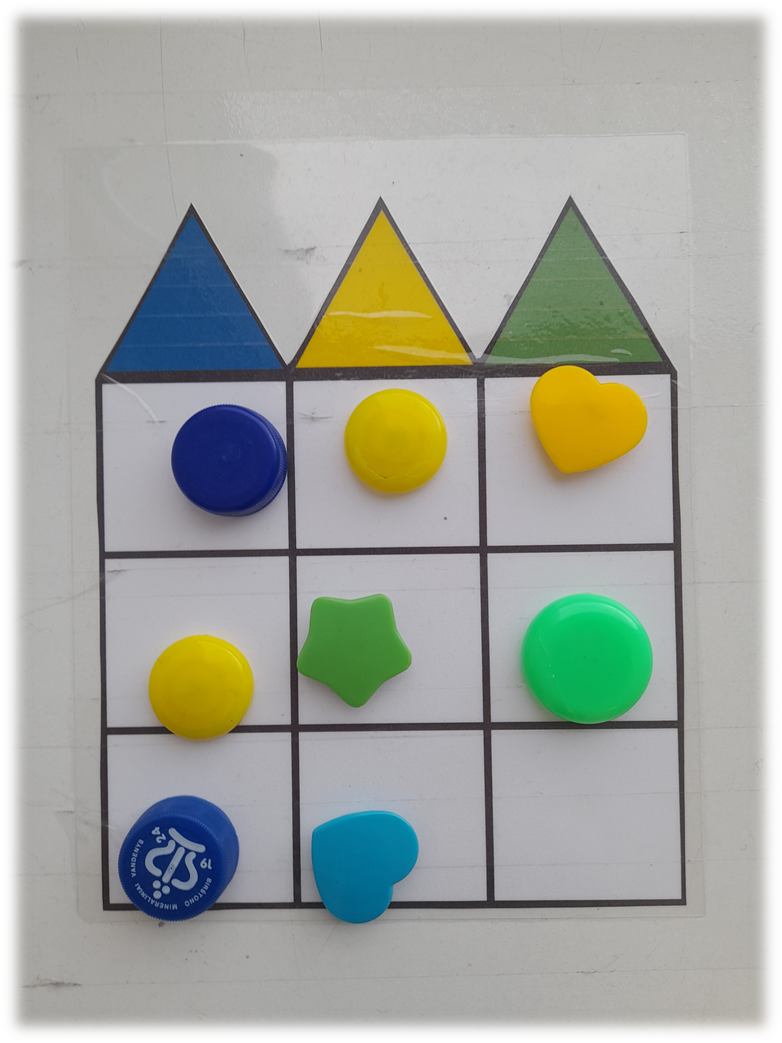 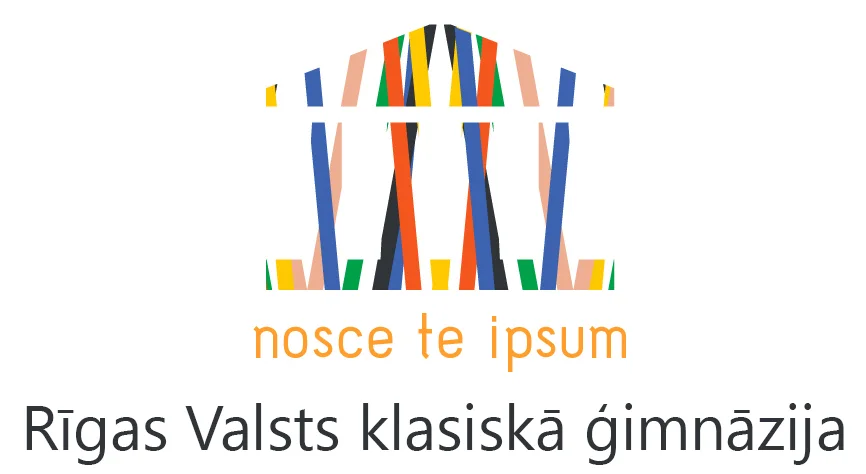 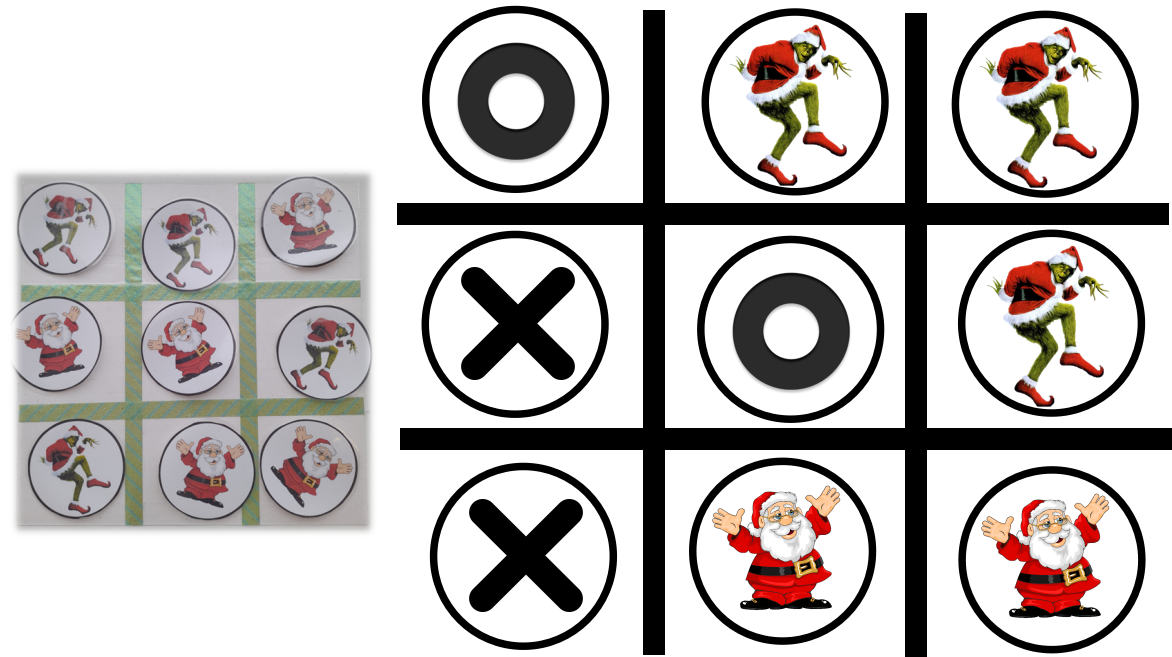 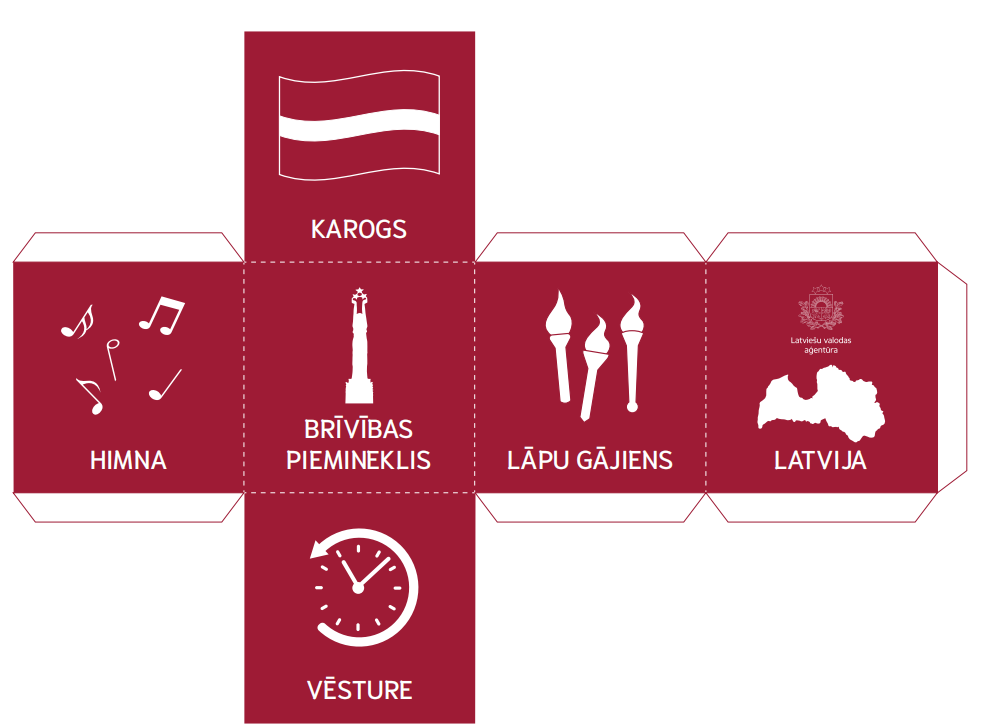 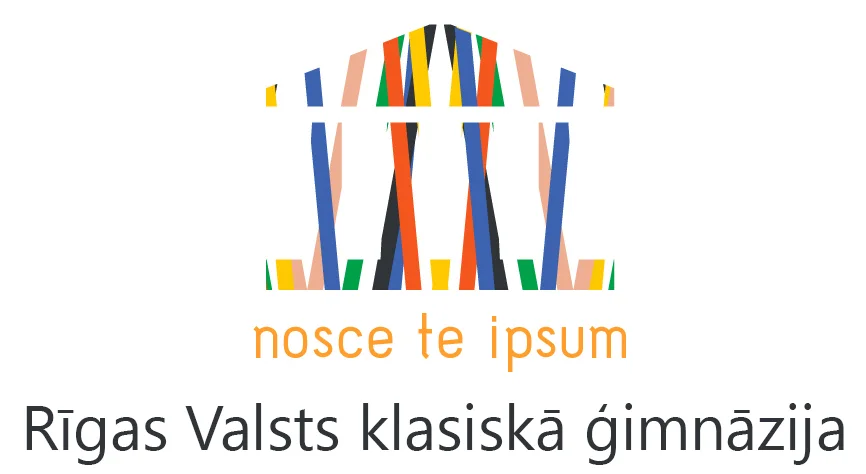 www.maciunmacies.valoda.lv
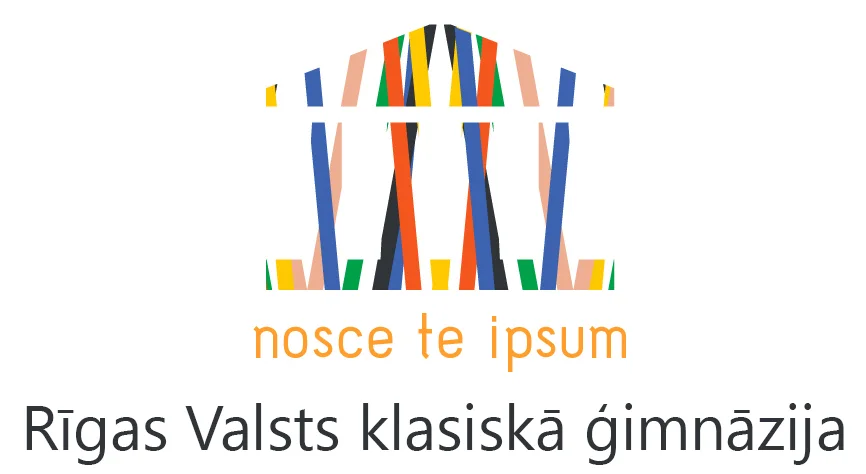 www.uzvediba.lv/bezmaksas-resursi/
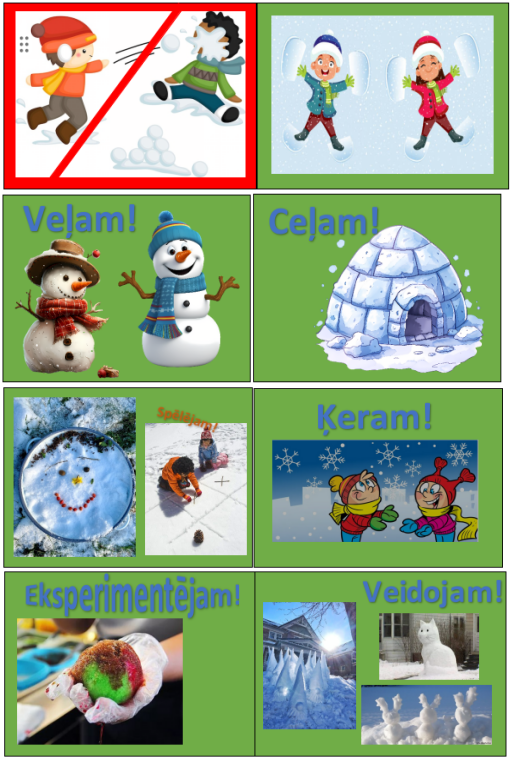 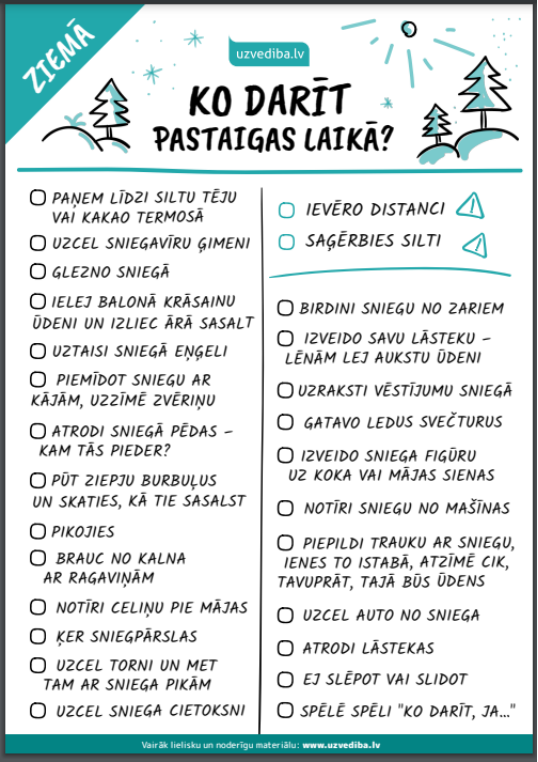 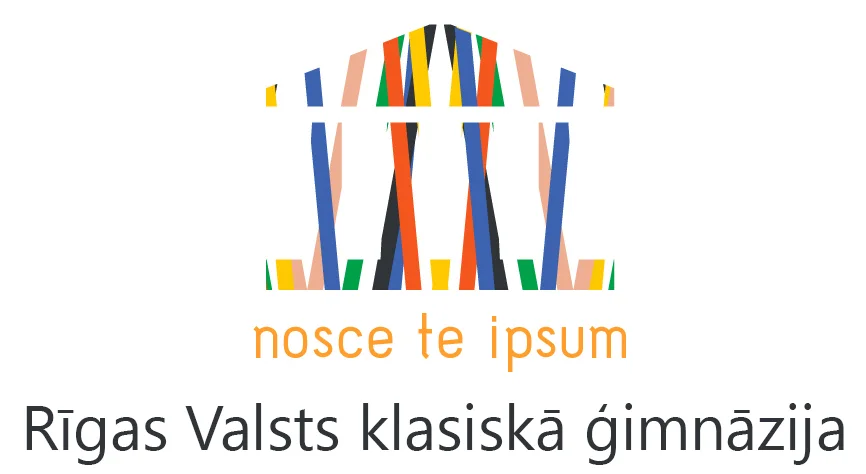 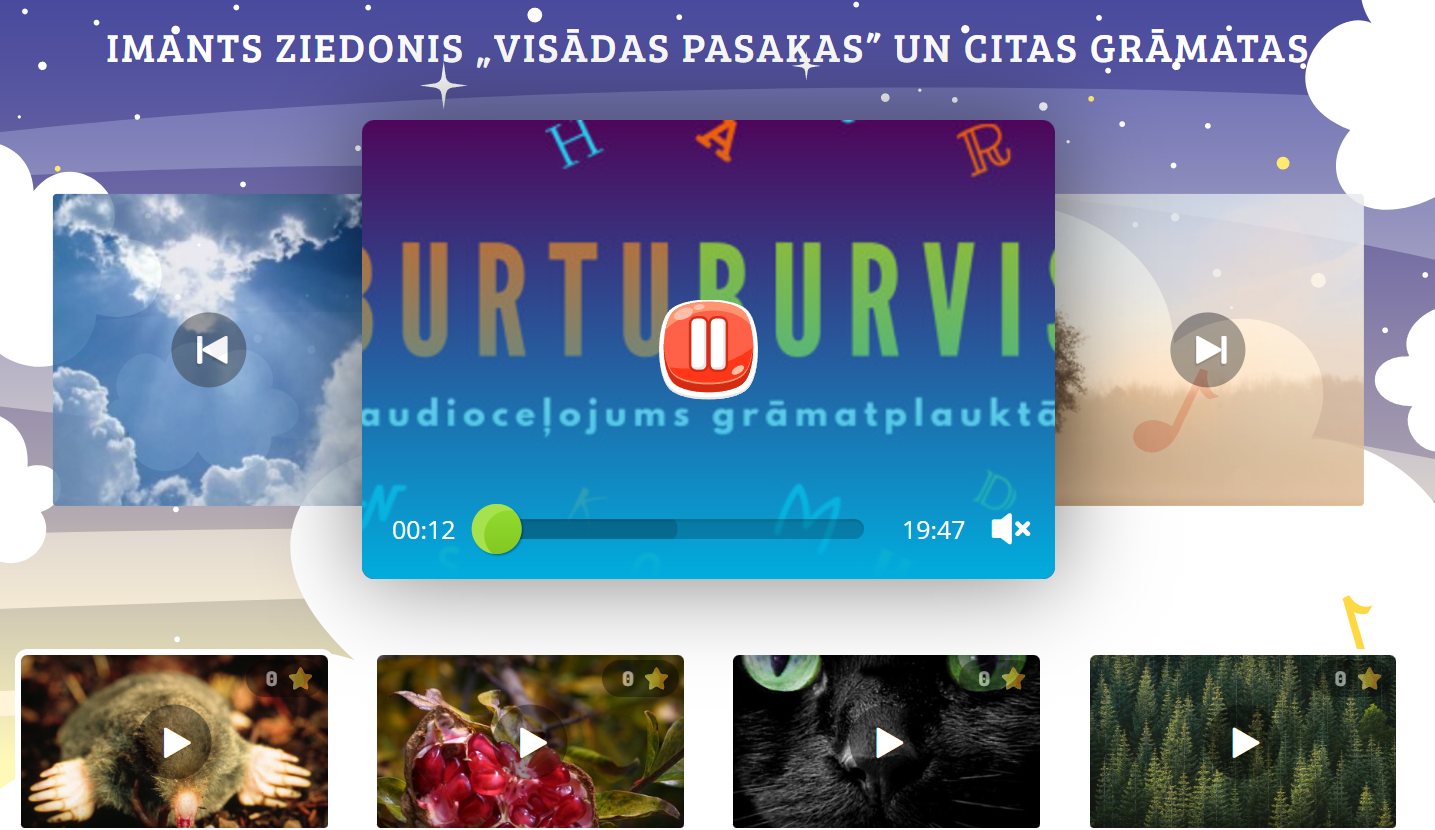 https://bernistaba.lsm.lv/
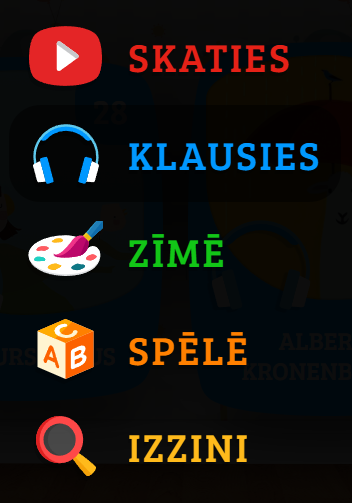 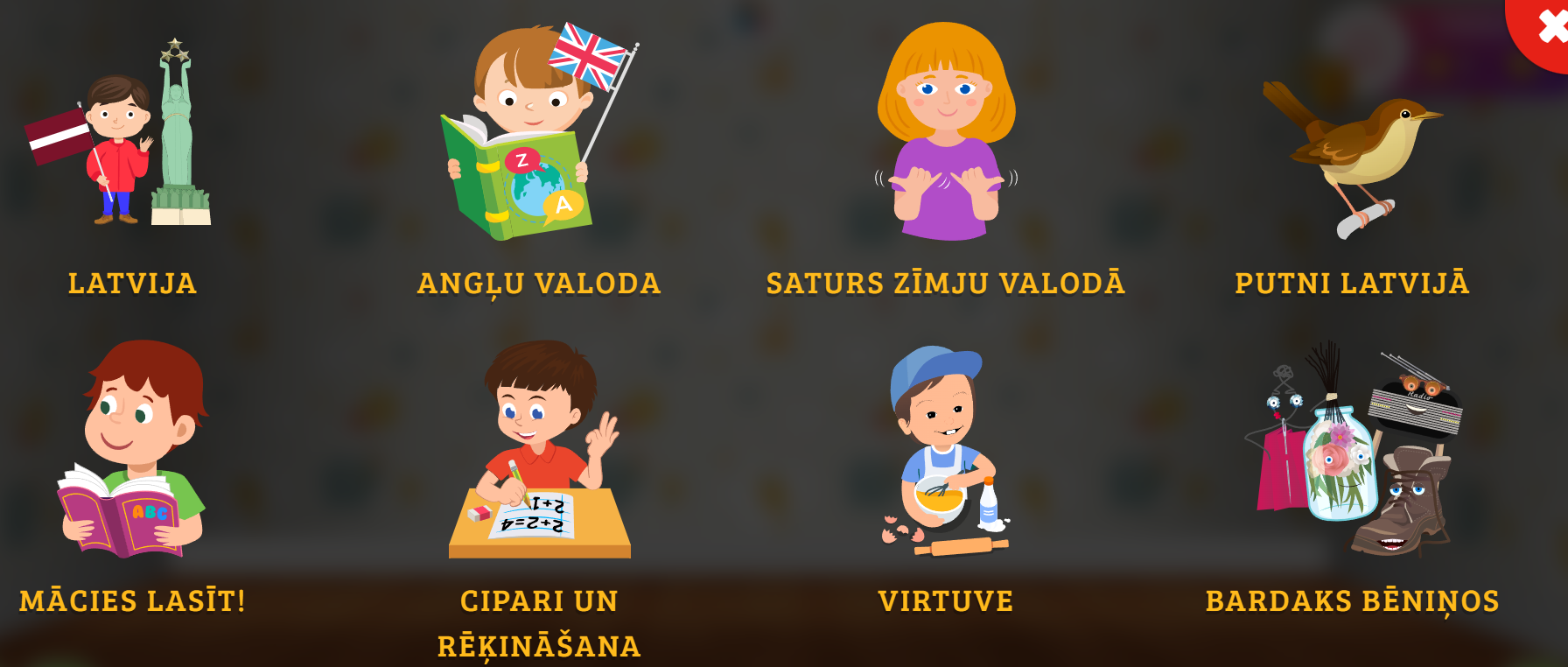 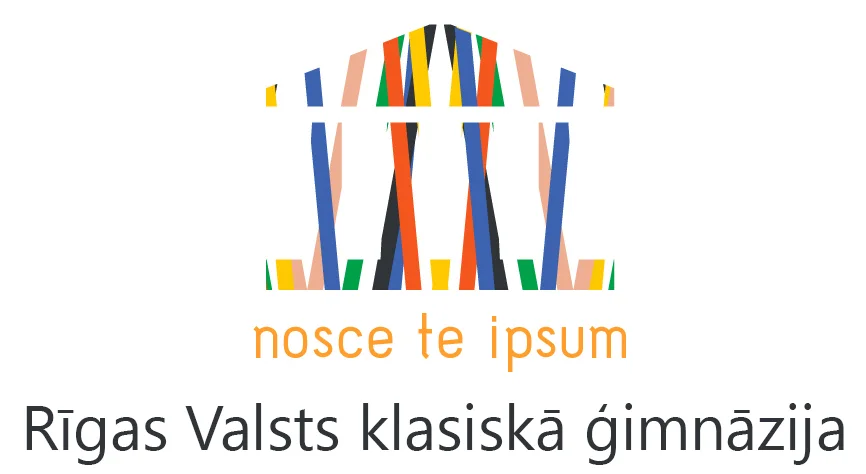 Pedagoga palīga loma 
4.-6. klašu posmā
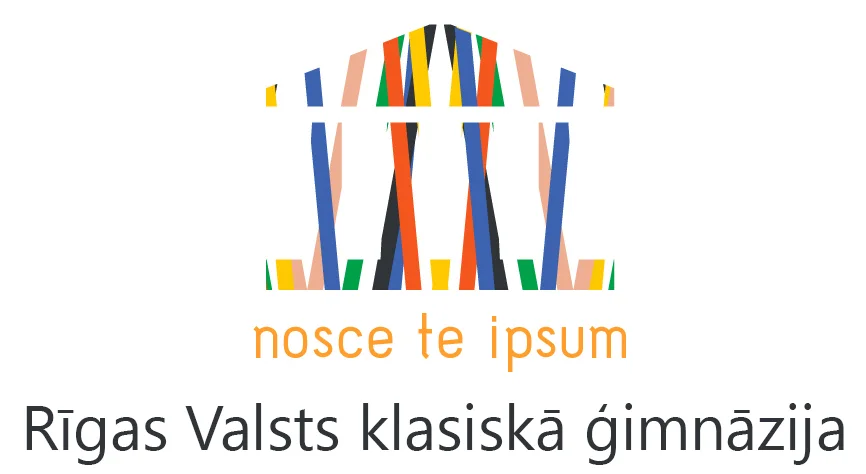 4.-6. klašu posms
6.kl.
5.kl.
4.kl.
164  skolēni
līmeņošana notika daļēji un mērķtiecīgi
mazākumtautību programma
155  skolēni
Klases ir salīmeņotas pēc latviešu valodas un matemātikas zināšanu līmeņa
1 pedagoga palīgs (5.f un 5.g klasēs)
186  skolēni 
Klases ir salīmeņotas pēc latviešu valodas un matemātikas zināšanu līmeņa.
1 pedagoga palīgs (4. g un 4.h klasēs)
7 klases paralēli
7 klases paralēli
8 klases paralēli
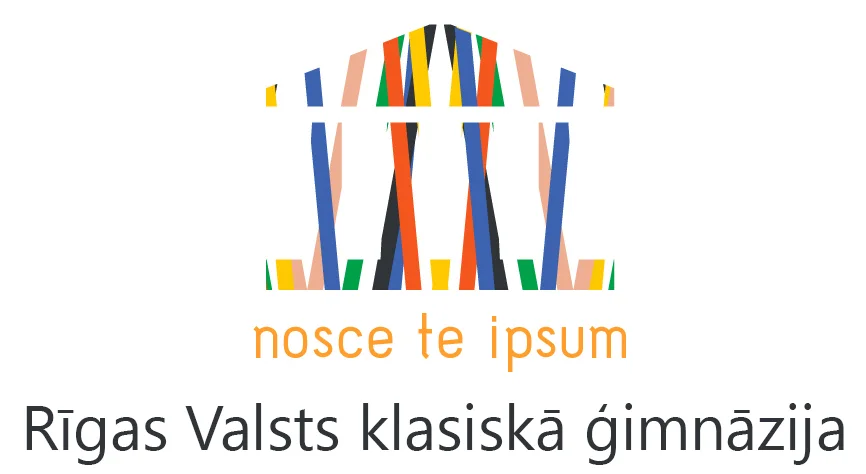 Pedagoga palīga loma - atbalsts skolēniem
Stundas gaitā katram skolēnam pēc vajadzības:
atkārtots vielas skaidrojums;
nesaprotamu jēdzienu skaidrošana; 
darba ritma un motivācijas veicināšana;
uzdevumu izpildes kontrole
2) Pēc nepieciešamības darbs grupā (2 - 4 skolēni):
zems mācīšanās līmenis;
augsts mācīšanās līmenis;
lēns darba temps
3) Individuāli:
talantīgiem (papildu uzdevumu izpilde);
ar problēmām mācībās (diferencēti uzdevumi);
ar uzvedības problēmām
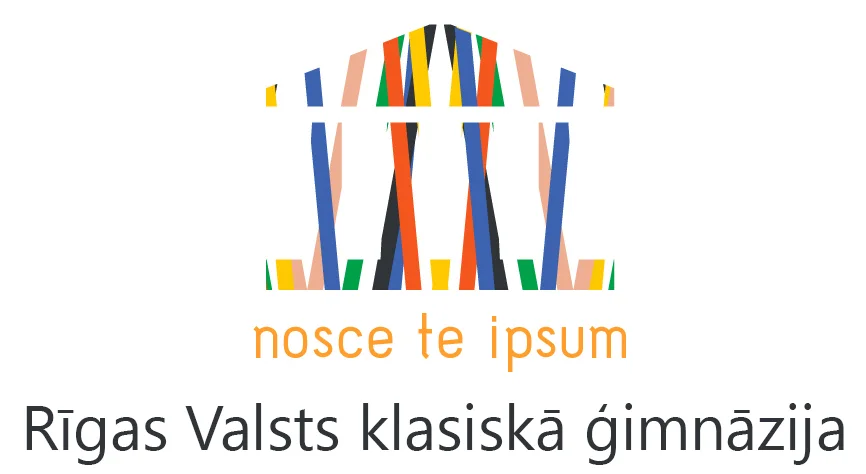 Pedagoga palīga loma - atbalsts pedagogiem
Mācību stundas darba organizācijas un disciplīnas nodrošināšana.
Atgriezeniskā saite:
par stundā veikto uzdevumu izpildi konkrētiem skolēniem; 
par stundas darba ritma atbilstību;
Skolēnu izolēšana (ar uzvedības problēmām) no klases ar uzdevumu:
sadarbībā ar sociālo pedagogu;
sadarbībā ar kuratoru.
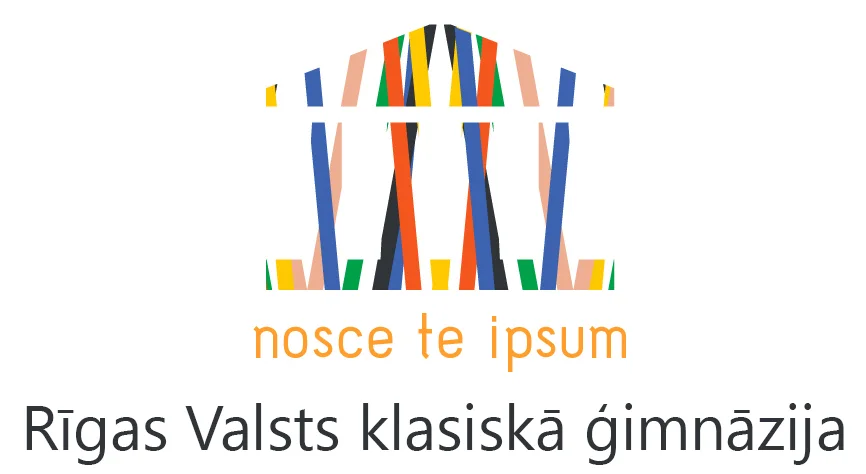 Priekšmetu izvēle
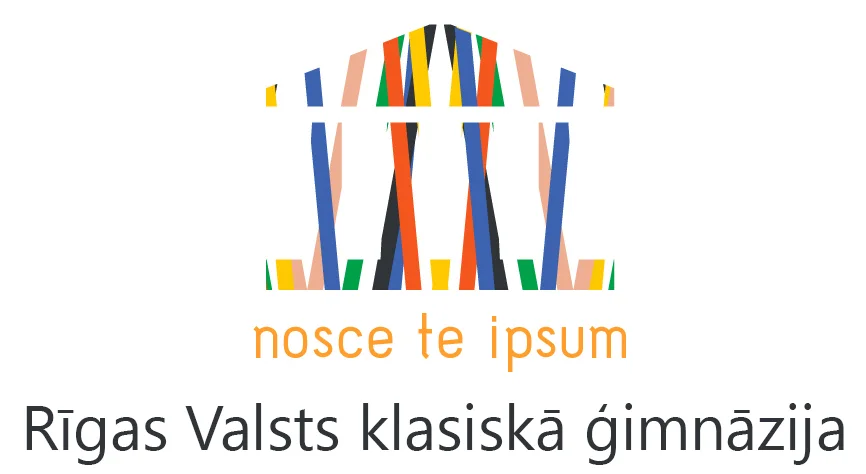 Pašvadīta mācīšanās
Priekšmetu skolotājs nodod uzdevumus;
Skolotāja palīgs vada skolēnu patstāvīgo darbu.
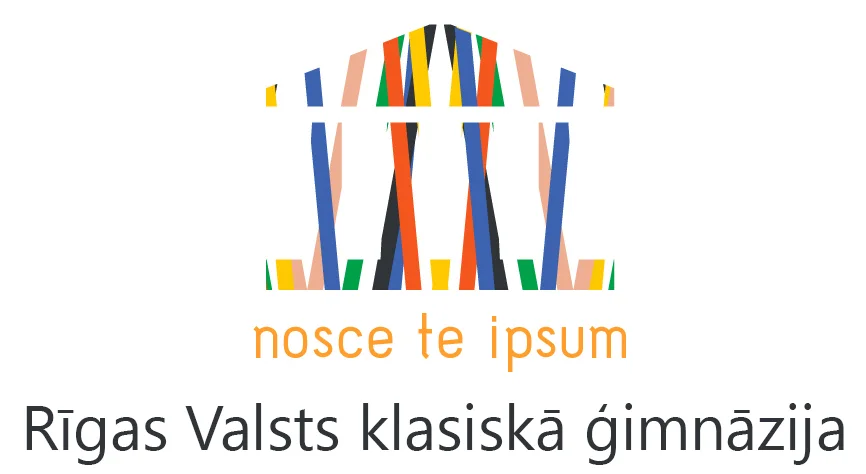 Izaicinājumi pedagoga palīga darbā
Pedagoga palīga lomas skaidrošana mācību priekšmetu skolotājiem sadarbībā ar vadību;

Visu mācību priekšmetu skolotāju izpratne un praktiskā sadarbība ar skolotāja palīgu.
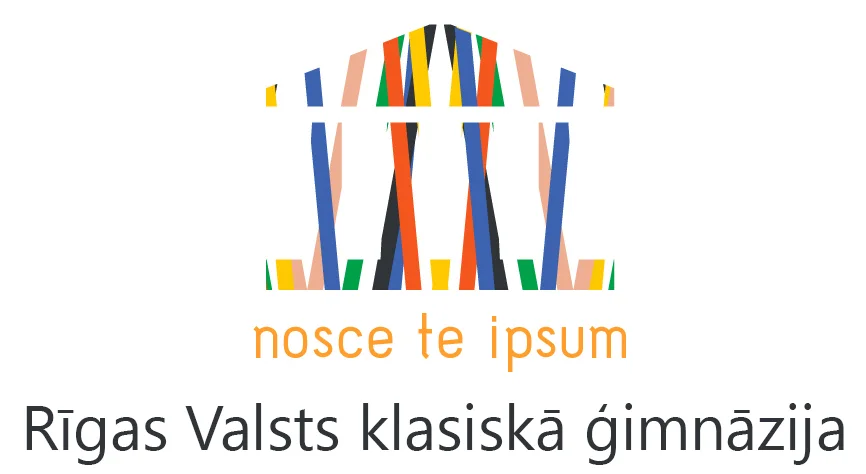 Pedagoga palīgs 7.-9. klasē
7.kl.- 6 (156 skolēni)                8.kl.-6 (147 skolēni) 
                       9.kl.-5 (116 skolēni) 

atbalstītājs, motivētājs,iedvesmotājs, padomdevējs
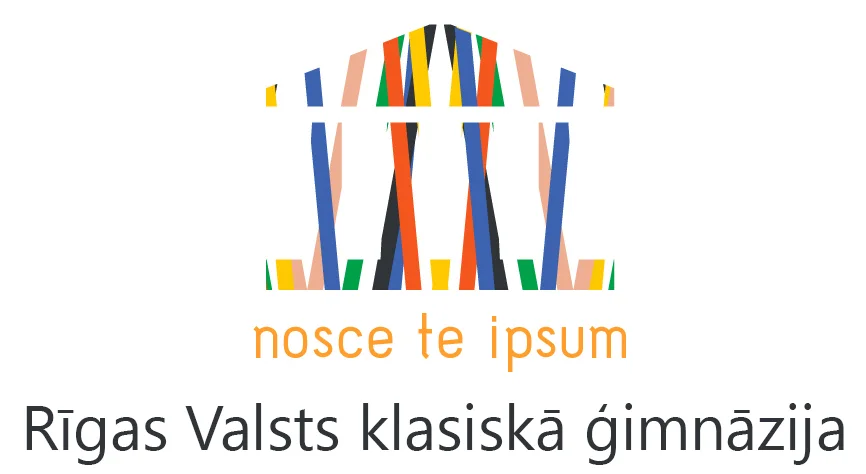 Klašu komplektācija
pēc iestājpārbaudījuma rezultātiem matemātikā-8.1, 8.2, 8.3, 8.4, 8.5, 8.6
diagnostika latviešu un angļu valodās reizi m.g.laikā
Atbalsts  skolotājam
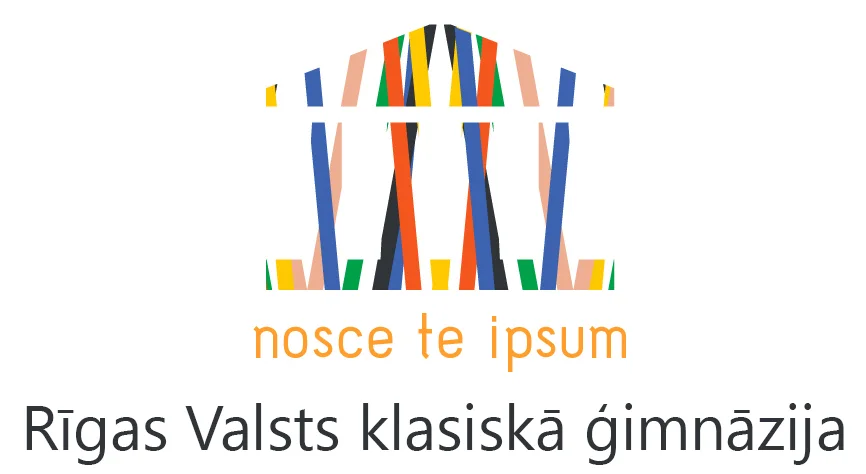 no  STUNDU VĒROŠANAS  līdz PEDAGOGU PROFESIONĀLAJĀM SARUNĀM

                               SADARBĪBA
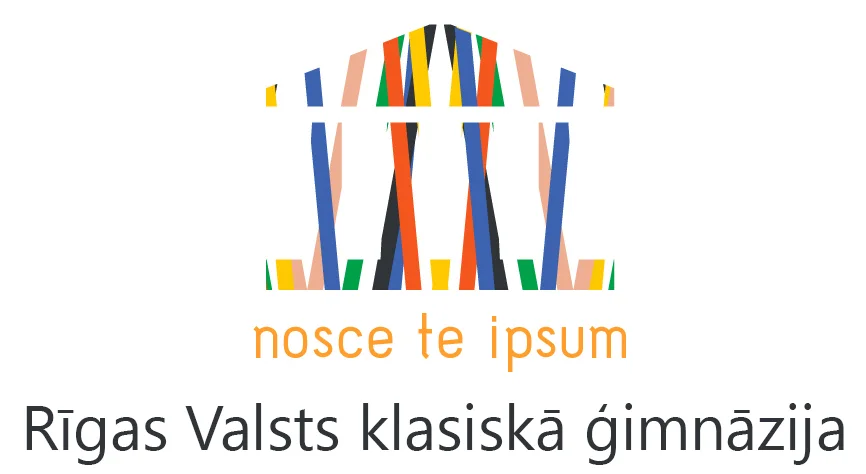 Atbalsts skolēnam
PLĀNOT- mācīšanos, stratēģijas, ko zinu? 
ko gribu iemācīties? 
   UZRAUDZĪT-meklē risinājumus, ko darīšu?             ja nesapratīšu?
    NOVĒRTĒT- secināt par savu mācīšanos, ko tālāk? citādāk? kas traucēja?
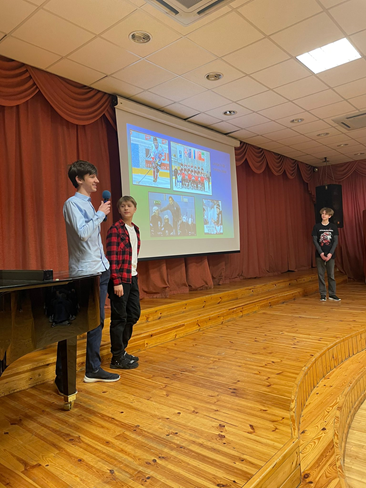 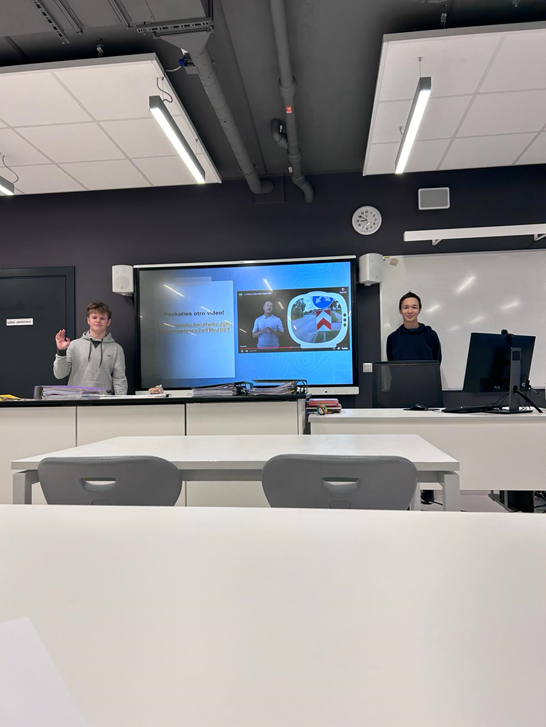 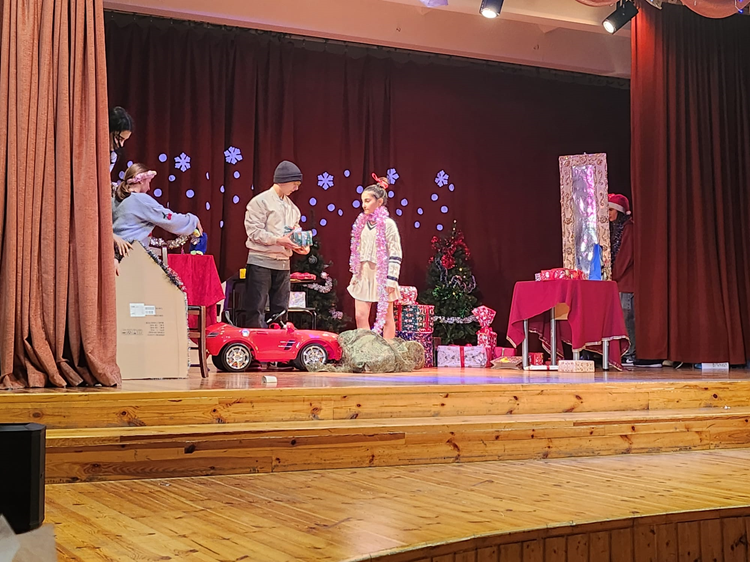 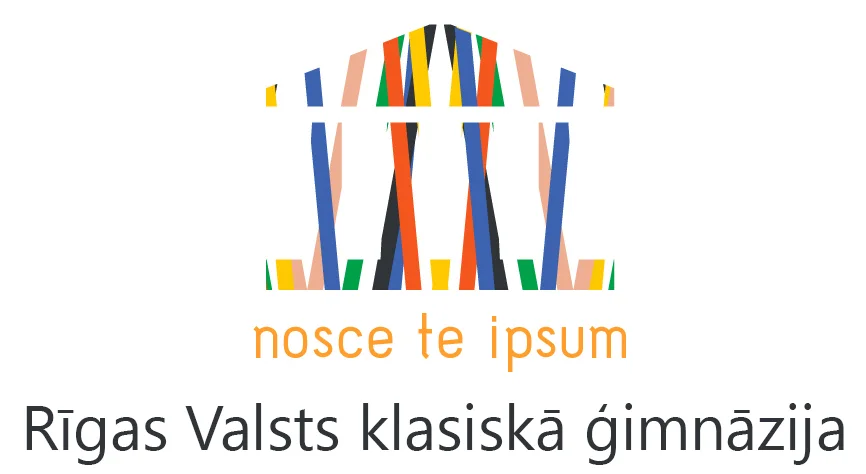 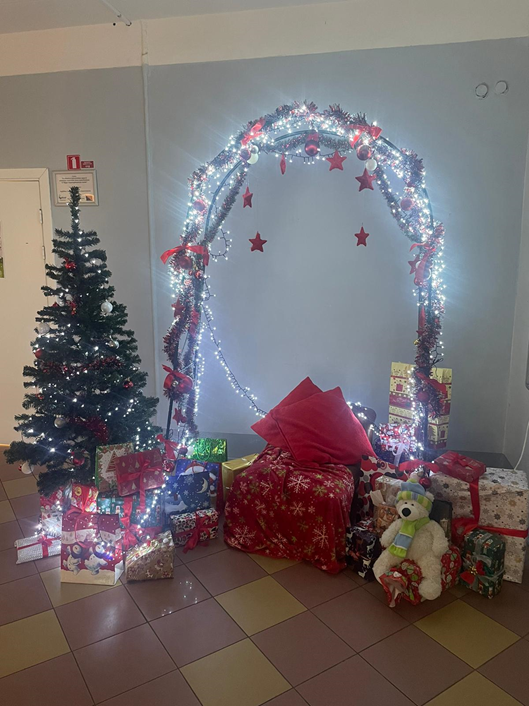 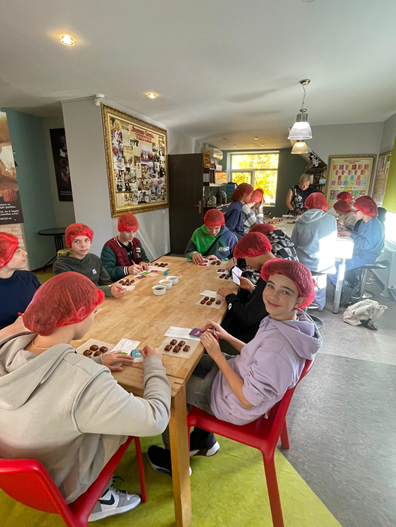 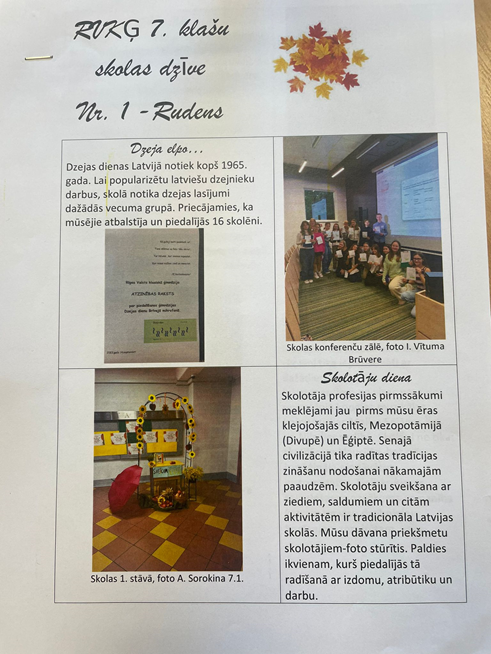 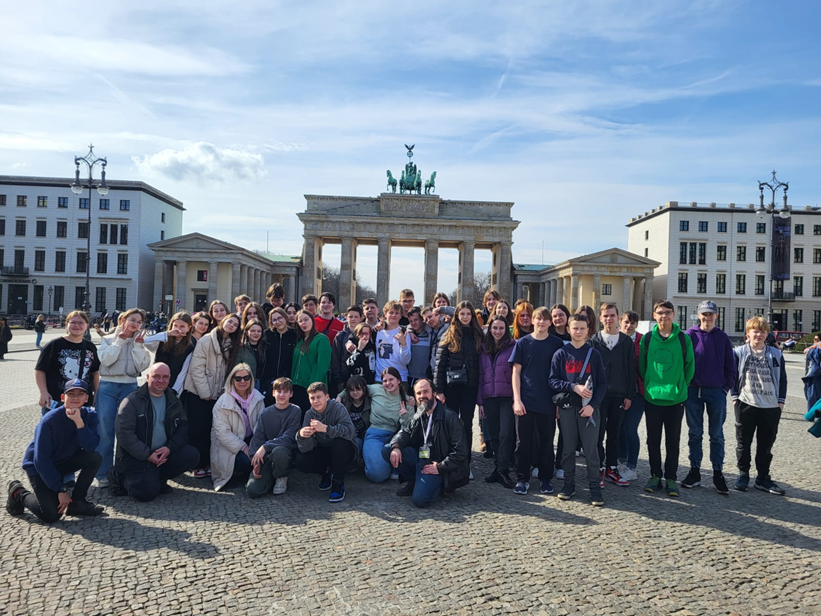 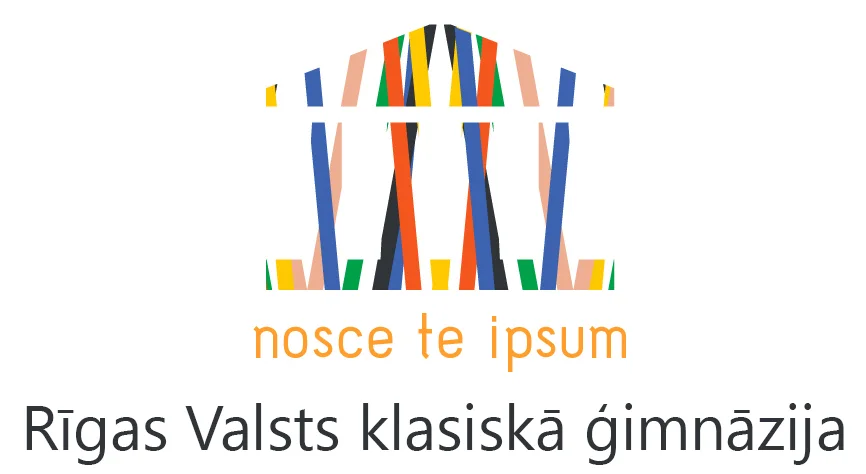 Paldies par uzmanību!